15. Meniscus optics
Nikola Illášová
Task
Cut a narrow slit in a thin sheet of opaque material.
Immerse the sheet in a liquid such as water.
After removing the sheet from the liquid, you will see a liquid film in the slit.
Illuminate the slit and study the resulting pattern.
15. Meniscus optics
2
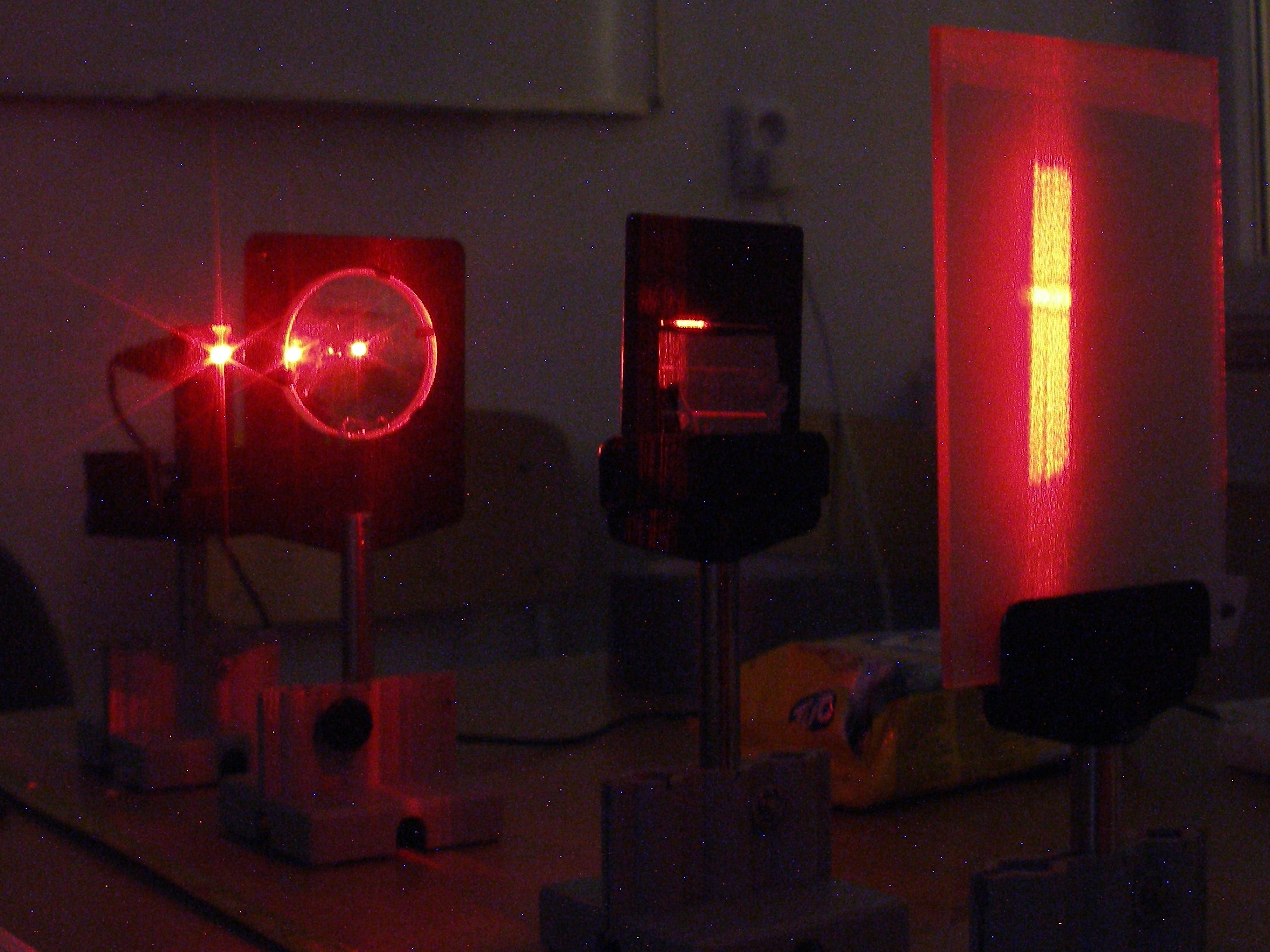 Experimental apparatus
Laser
Slit – horizontal position
Lenses to enlarge the beam
Screen
15. Meniscus optics
3
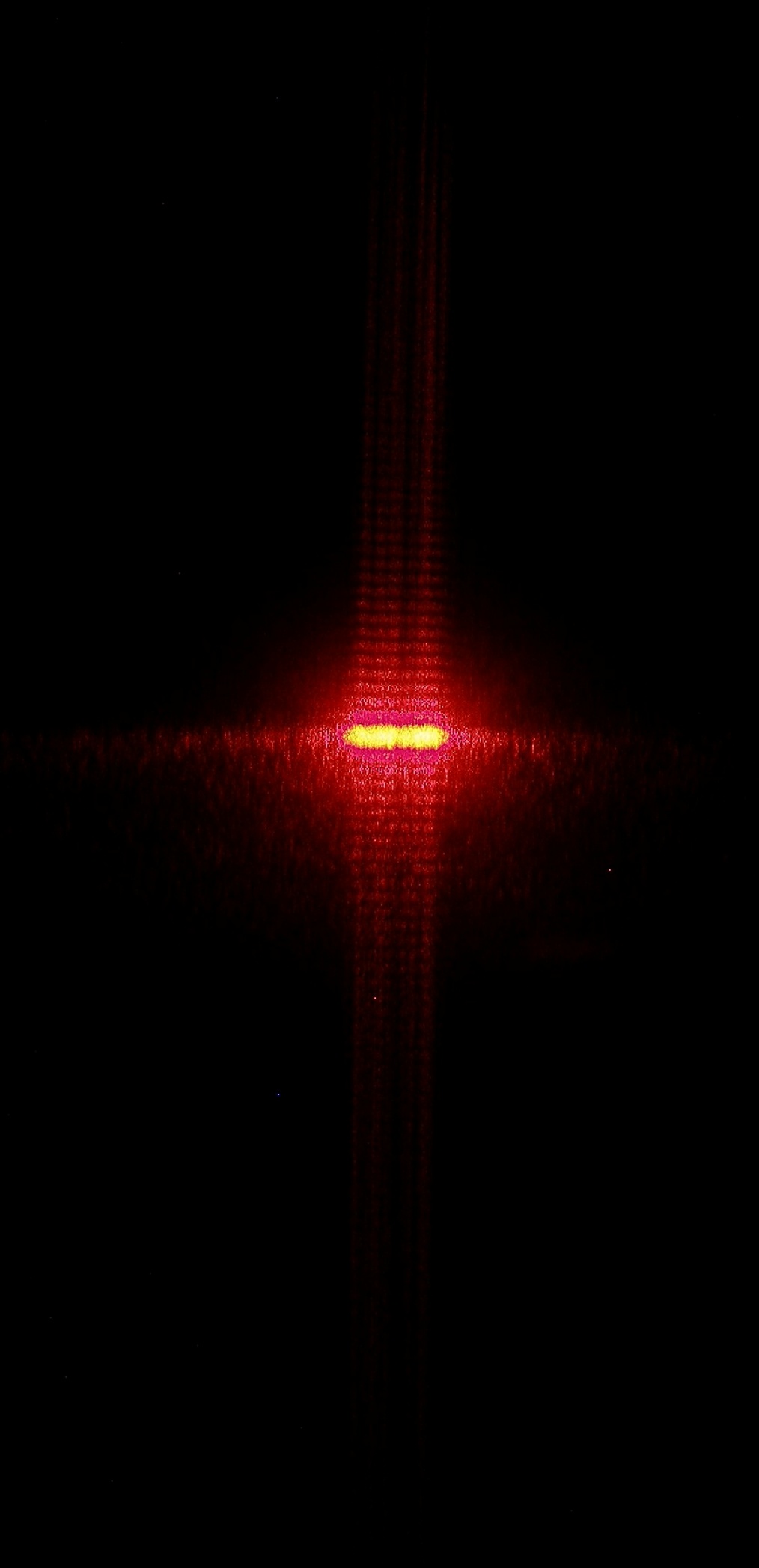 Patterns – no liquid
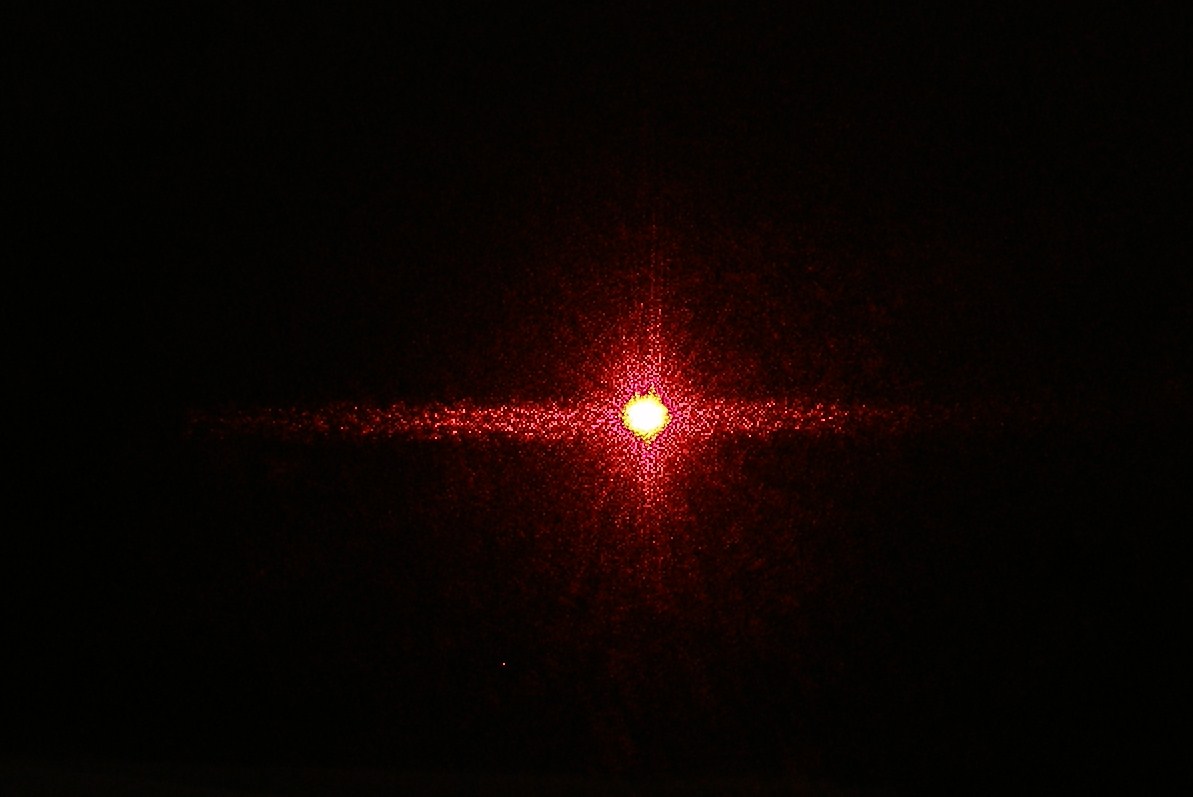 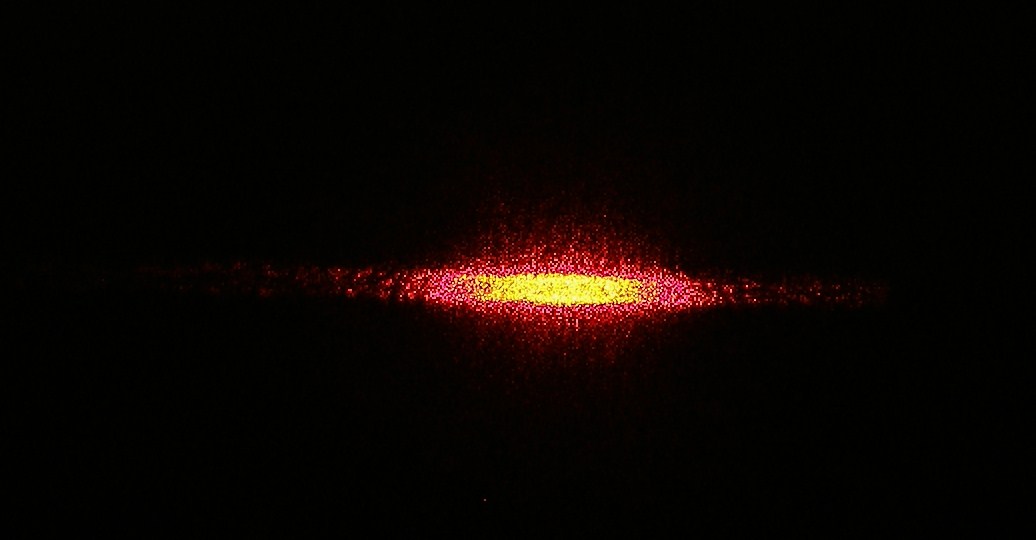 Let’s add the liquid…
Laser beambroadened by lenses
Laser beam
Very thin slit
15. Meniscus optics
4
[Speaker Notes: Obrazok s rozptylkou, cez slit nie len dot]
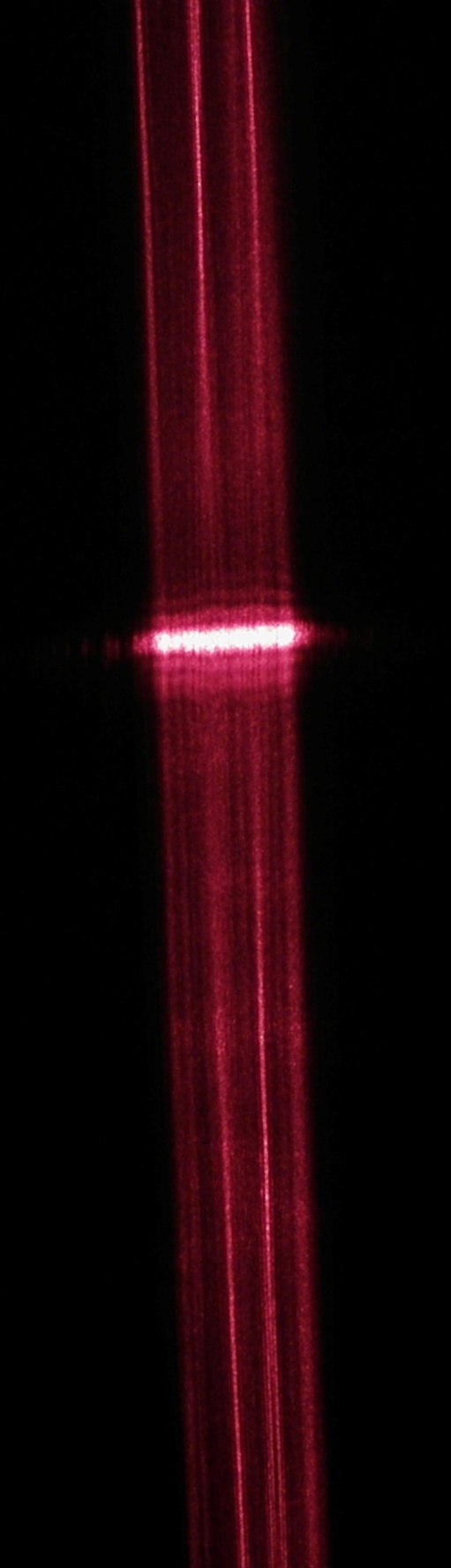 Patterns – With liquid
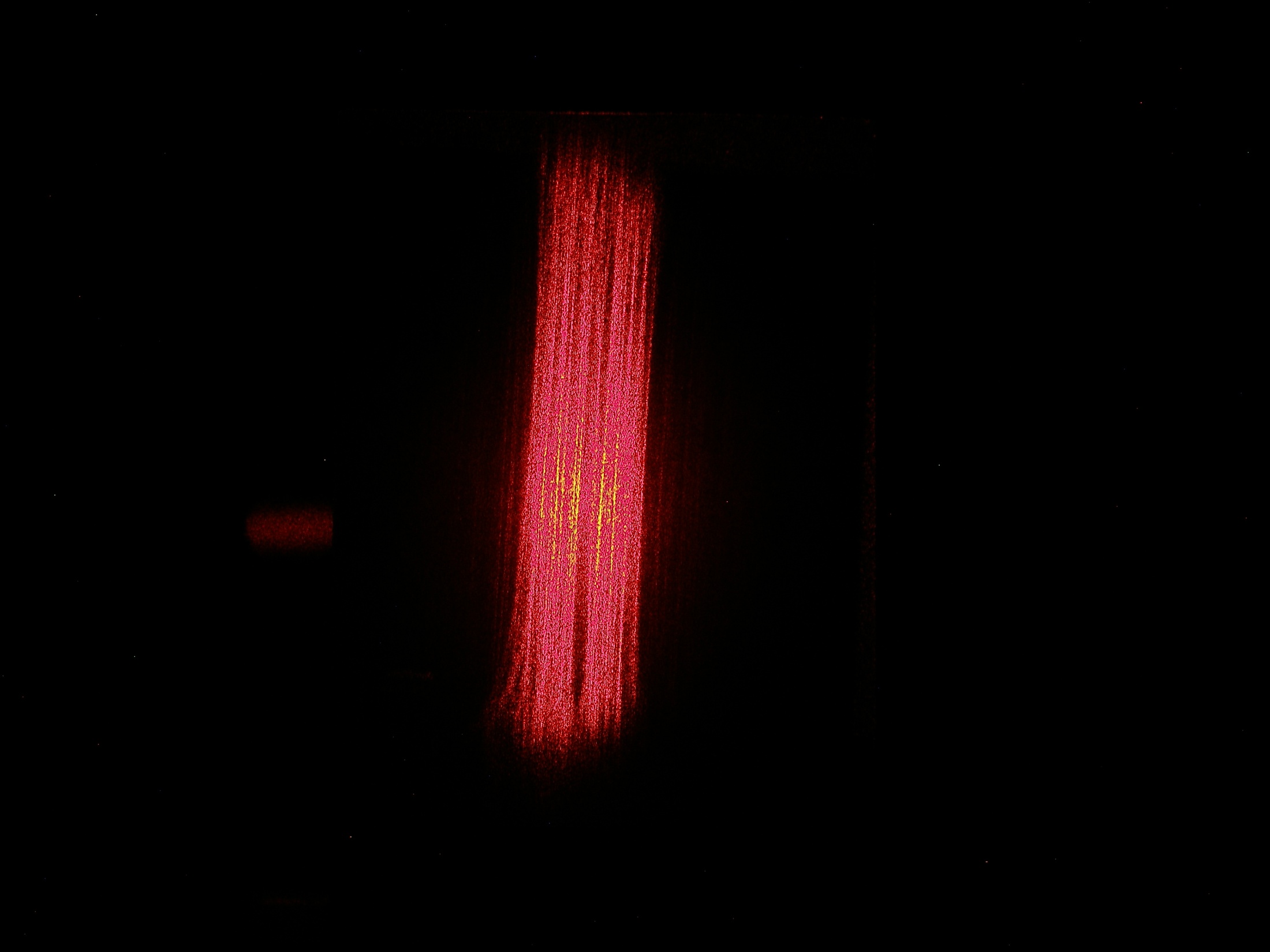 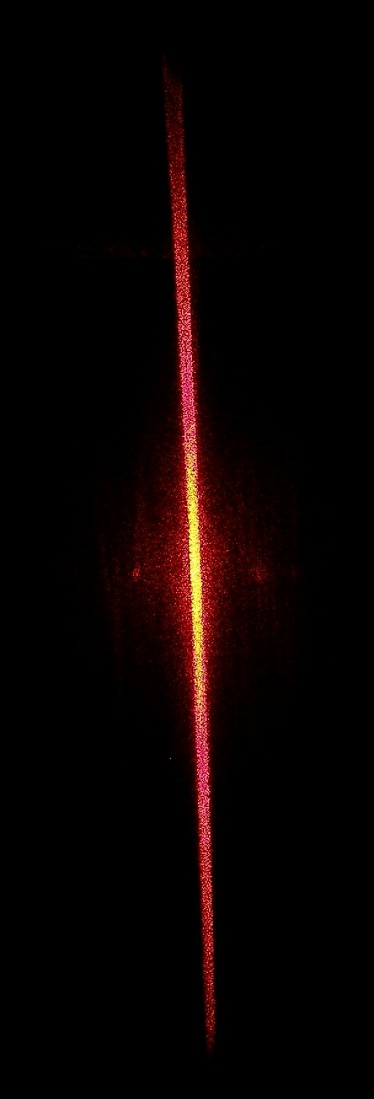 Laser beambroadened by lenses
Laser beam
Very thin slit
15. Meniscus optics
5
Liquid – diverging lens
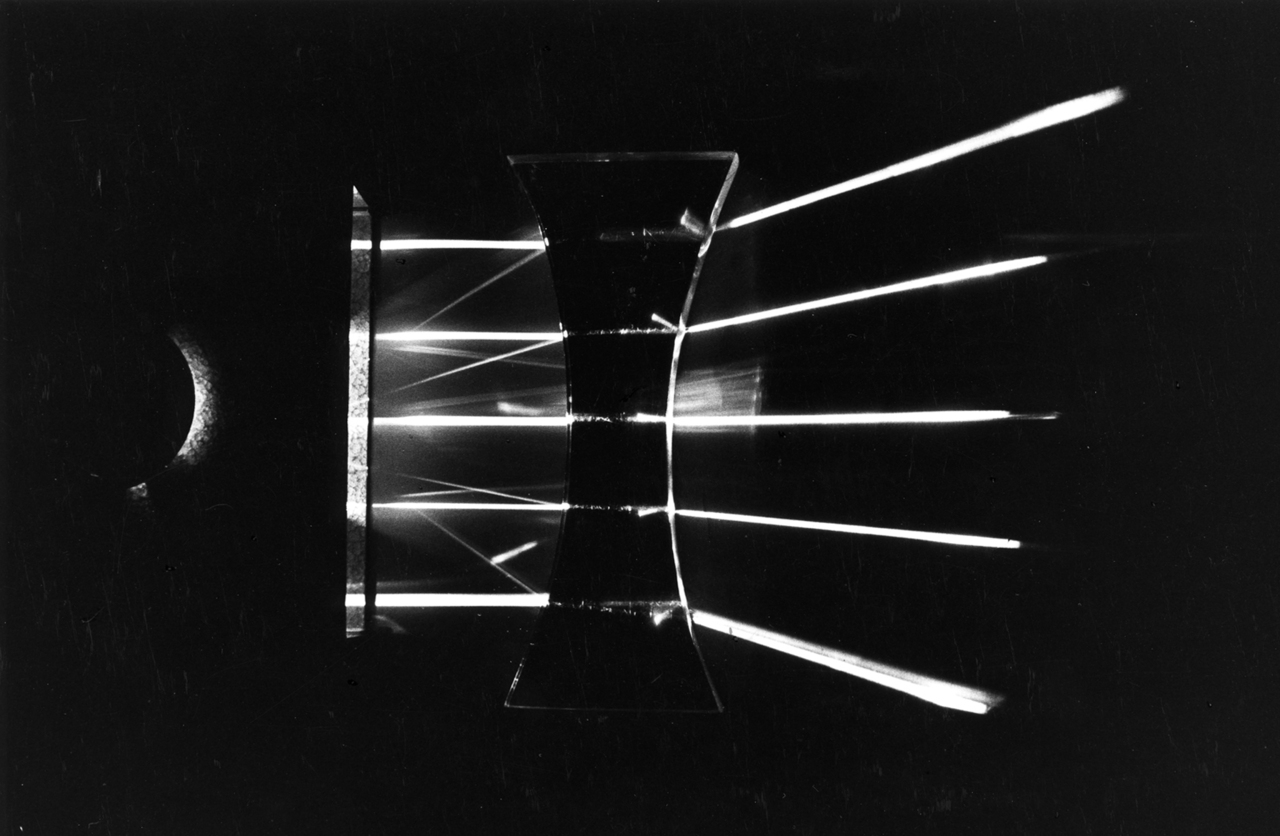 laser
liquid
This could explain the patterns…is it the real shape?
slit
15. Meniscus optics
6
Shape of the liquid film
Determined by:

Pressure difference
Surface tension

In equilibrium
liquid
slit
15. Meniscus optics
7
Balance of forces
liquid
slit
15. Meniscus optics
8
Height – curvature relation
liquid
slit
15. Meniscus optics
9
Shapes depend on volume of liquid
FREE PARAMETER – unknown volume of liquid drains due to gravity
V1
V2
V3
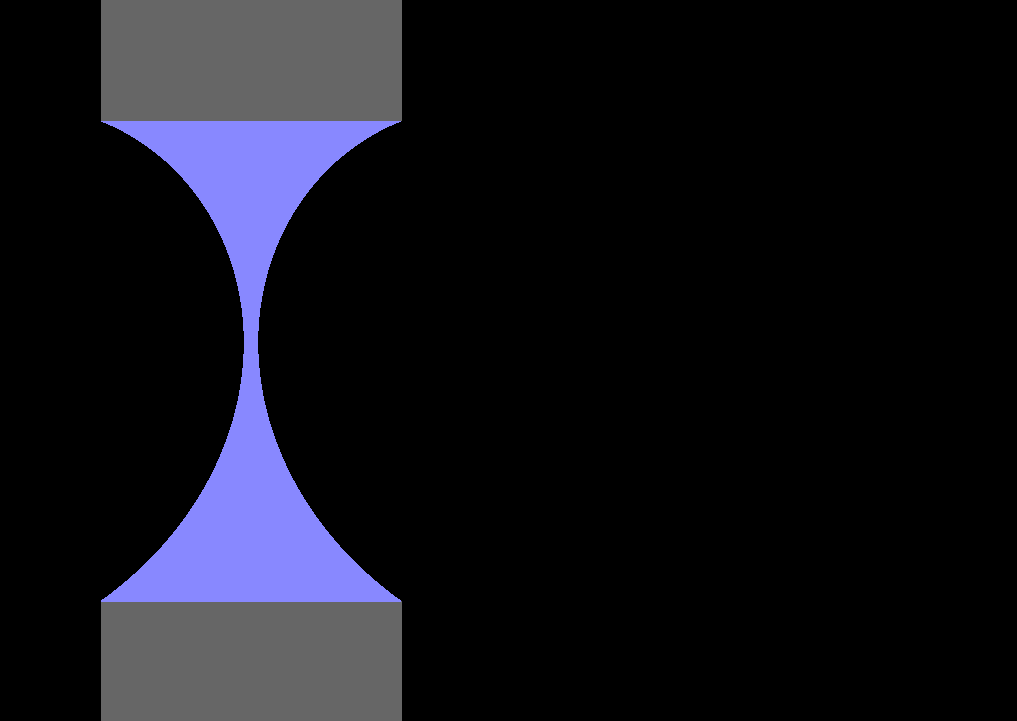 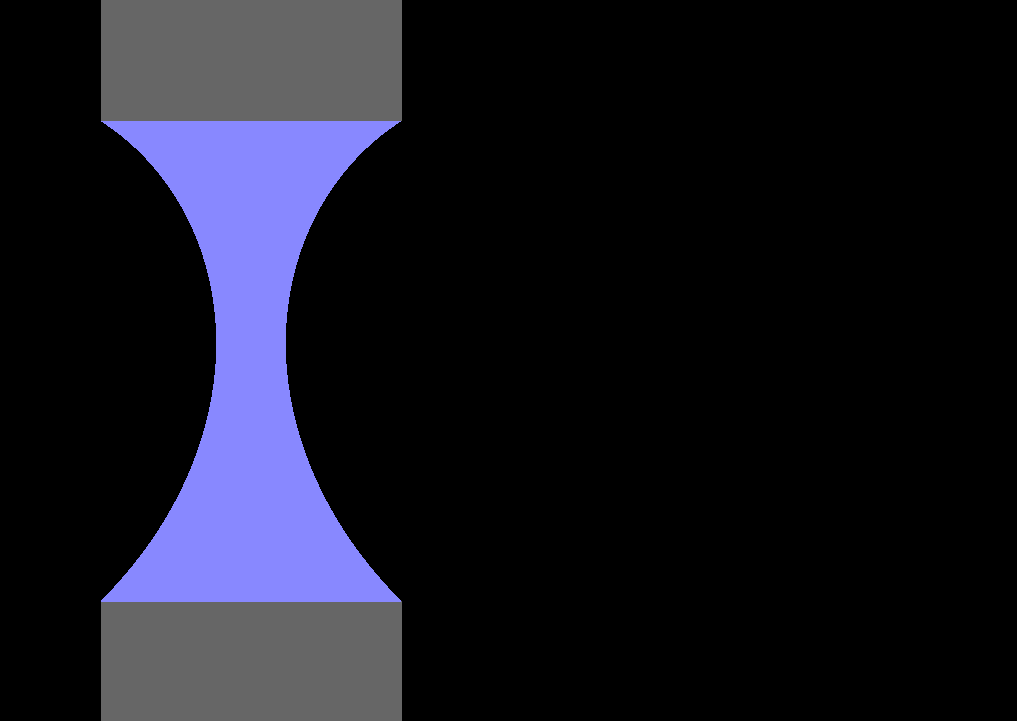 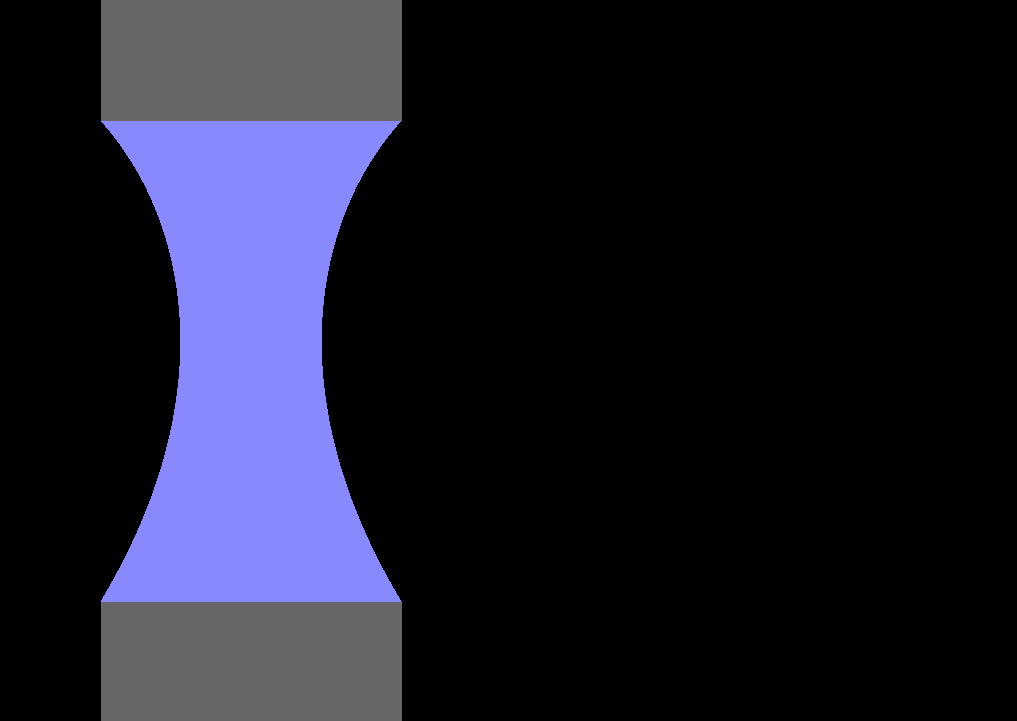 1mm
15. Meniscus optics
10
Simulation
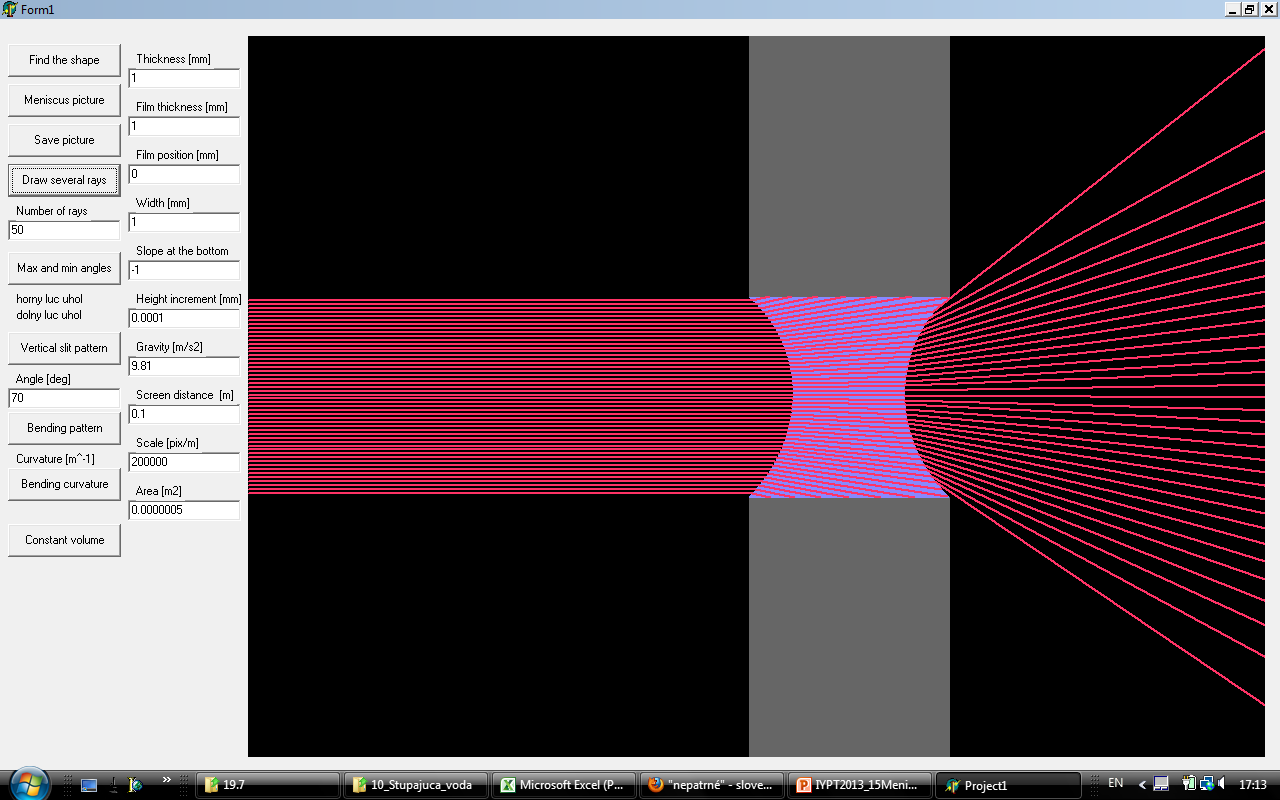 15. Meniscus optics
11
Refraction of light
We know the shape, Snell’s law of refraction
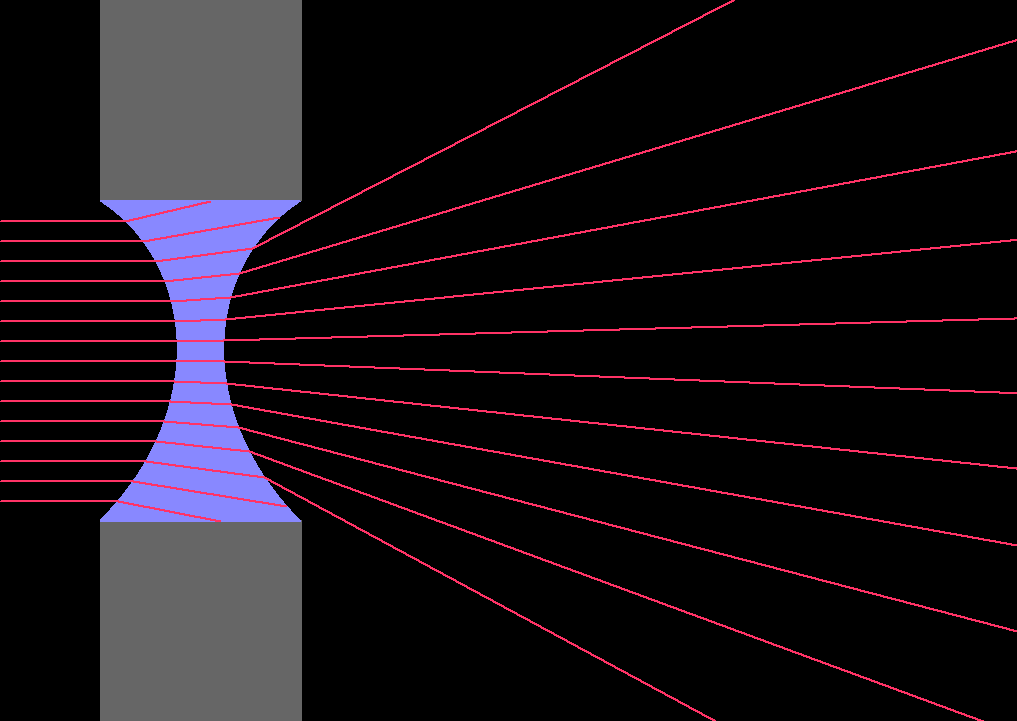 Total reflection
The ray hits the slit
15. Meniscus optics
12
Meniscus vs. lens
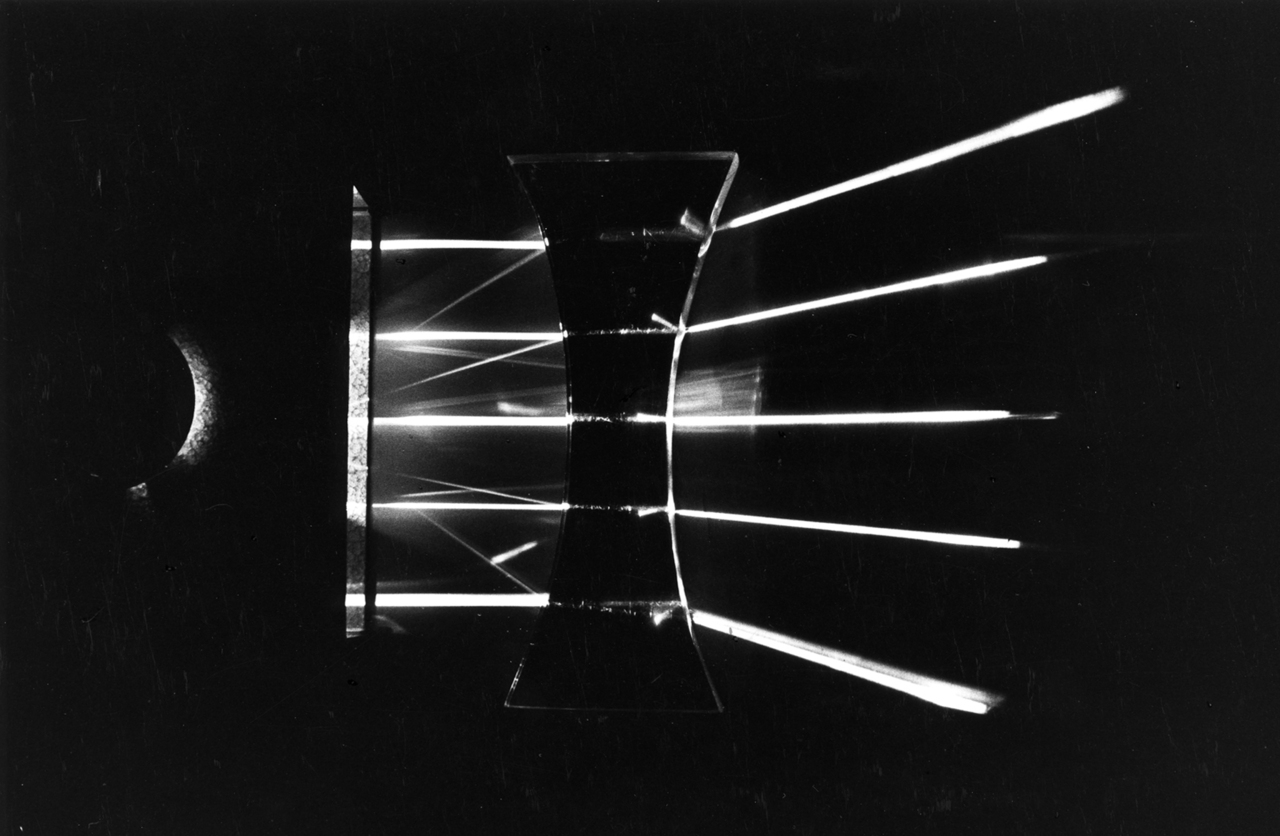 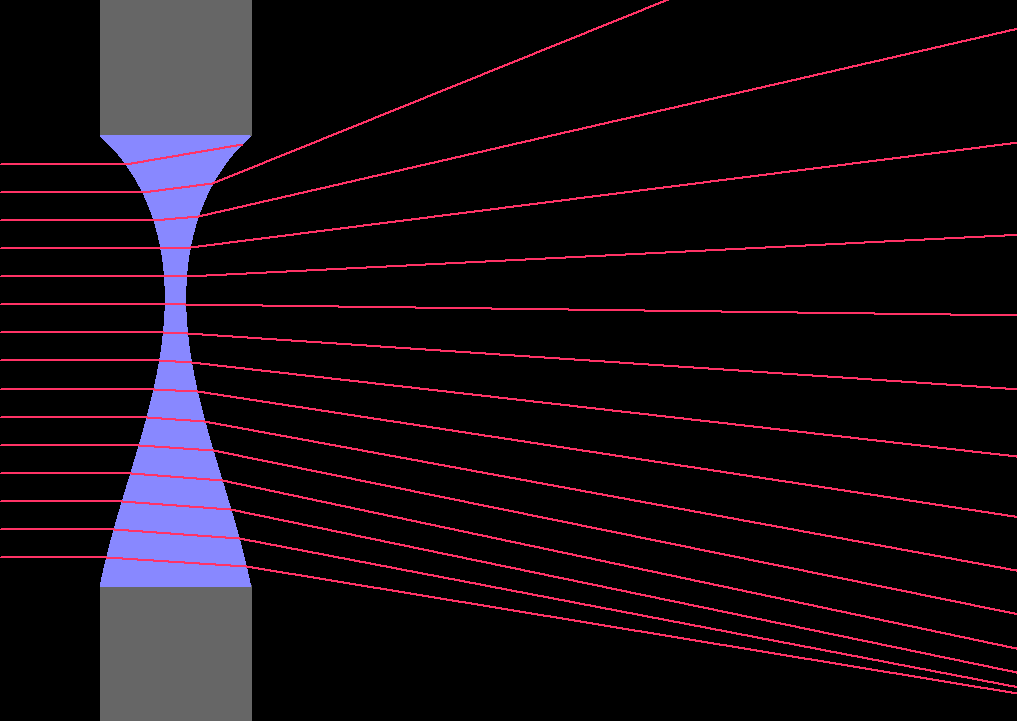 Lenses are…
Thin
Horizontally symmetrical
Radius of curvature >> size
Meniscus may be…
Thick
Asymmetrical
With small radius of curvature
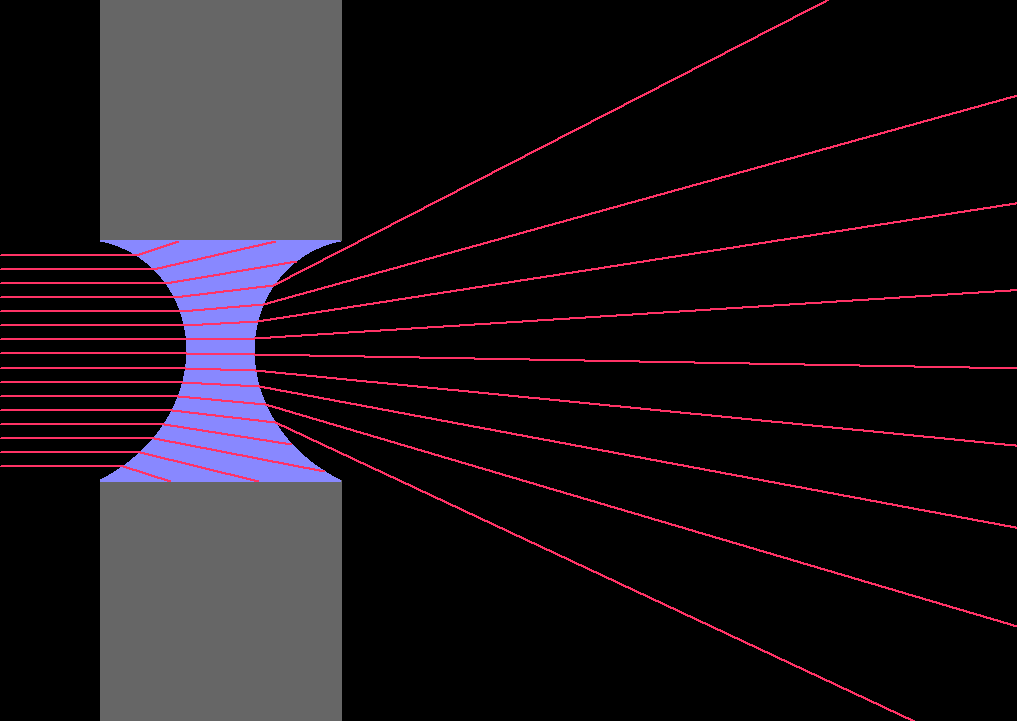 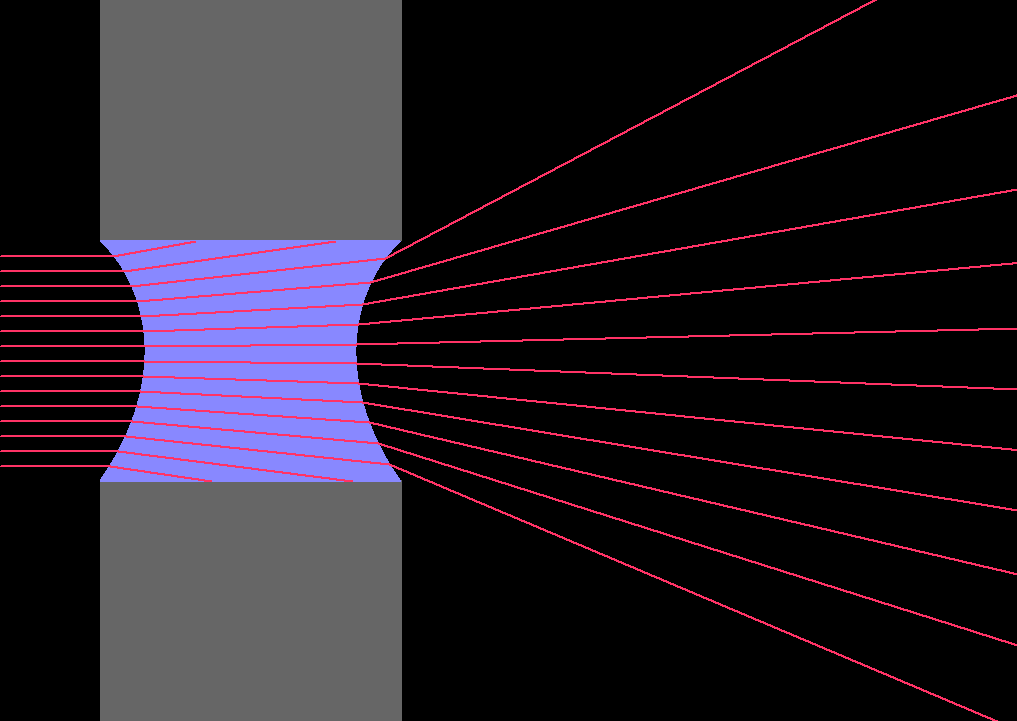 15. Meniscus optics
13
Meniscus vs. Lens
Can still sometimes behave like a lens
With some aberration, though
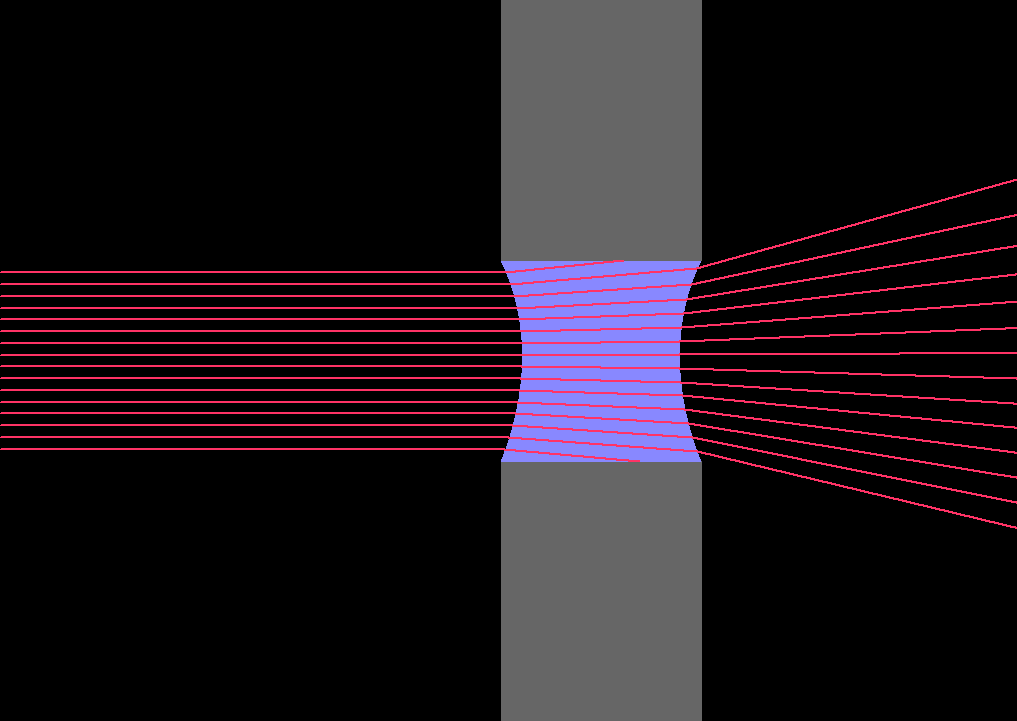 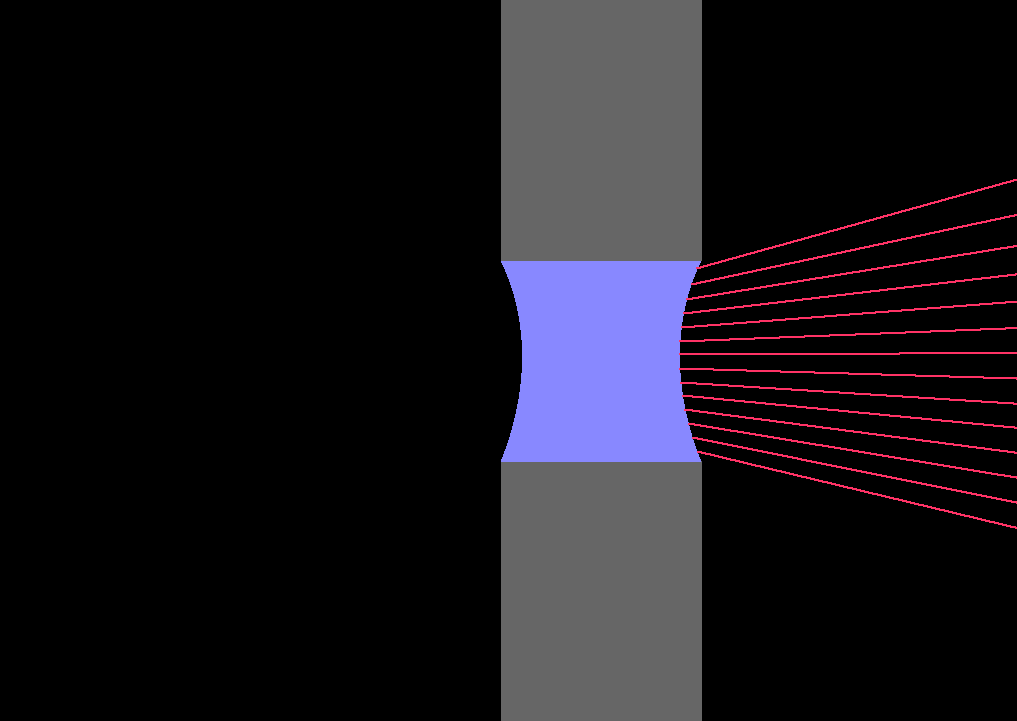 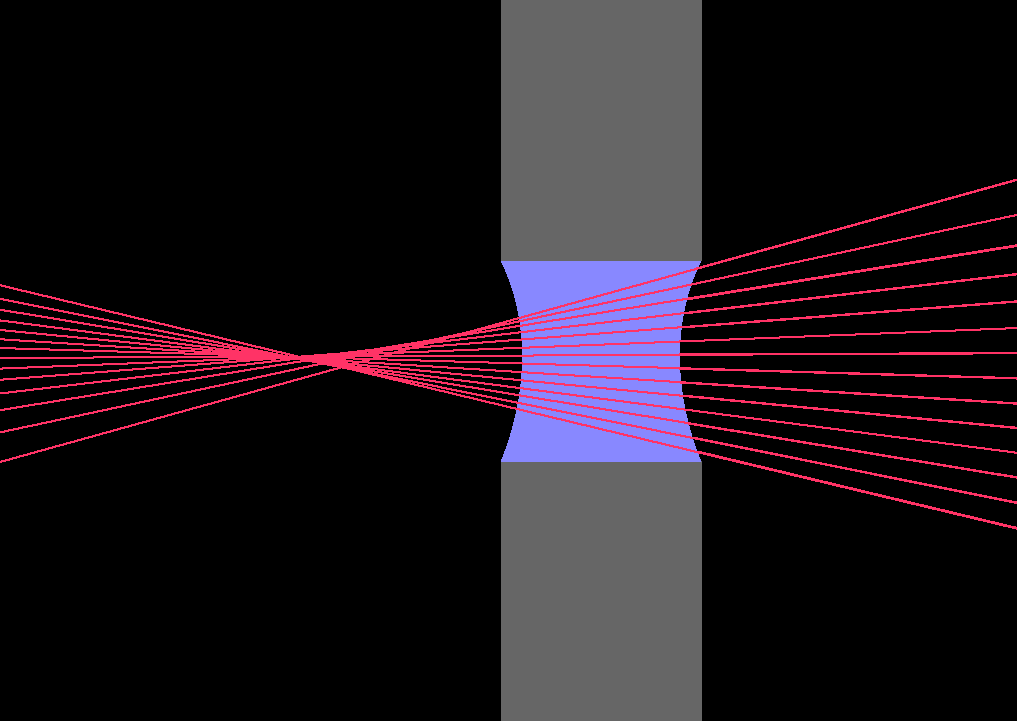 No exact focal point
15. Meniscus optics
14
Horizontal slit
Experiments
15. Meniscus optics
15
Relevant quantity to measure:
Angle of the marginal rays
α
15. Meniscus optics
16
Measurements
t
l
t, w, d
α
Set parameters
Measuring
Calculating
l
w
α
d
15. Meniscus optics
17
Measurements
Width
Thickness
Liquid: soap water
15. Meniscus optics
18
OUR SLITS
5 different thicknesses
5 different widths
+ Optical slit
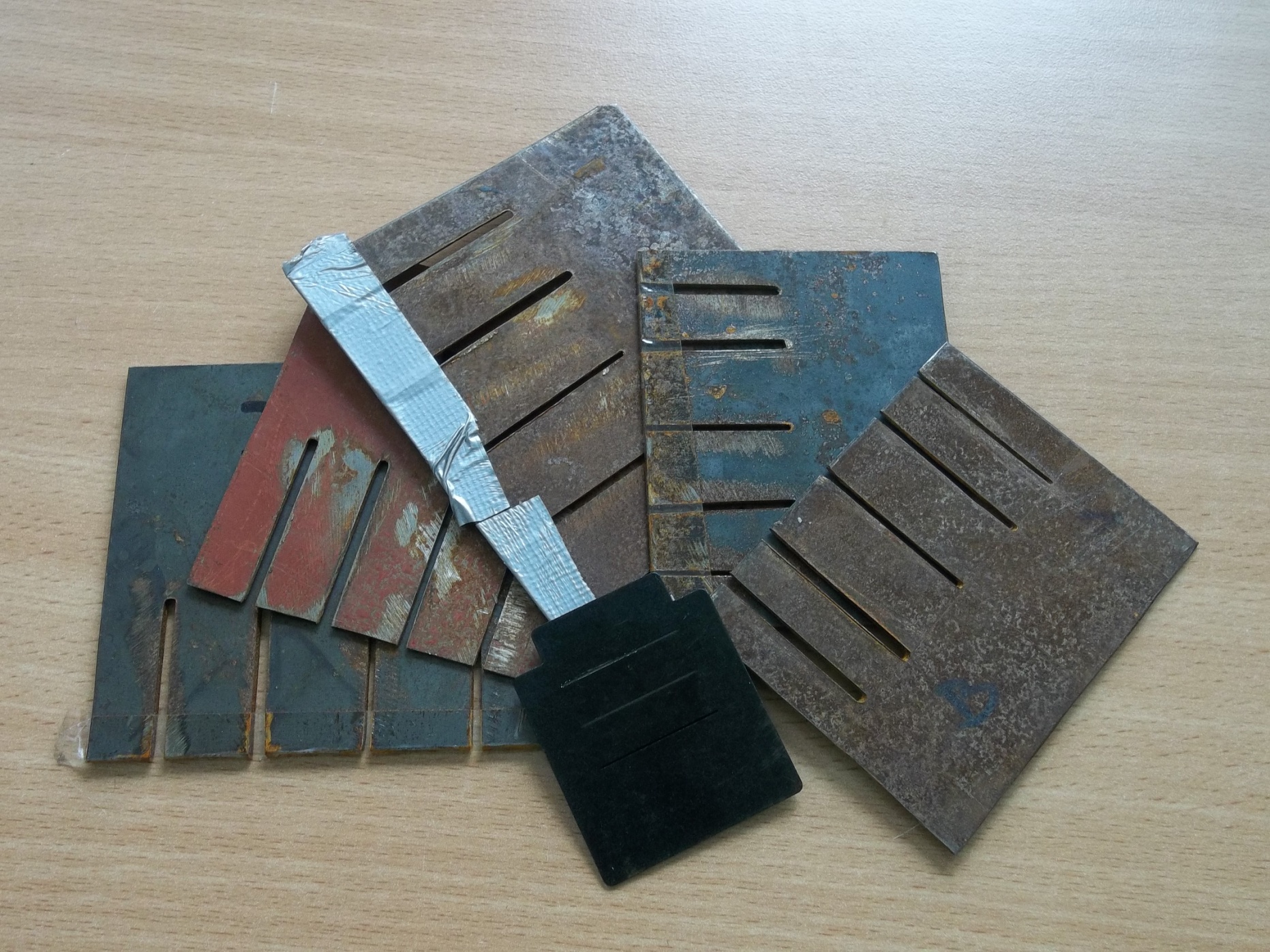 15. Meniscus optics
19
Width
Changing Width
15. Meniscus optics
20
Changing width
Different volume of liquid inside the slit
15. Meniscus optics
21
Changing width of the slit
Very narrow slits – hold relatively large amount of liquid
Low curvature  low optical power
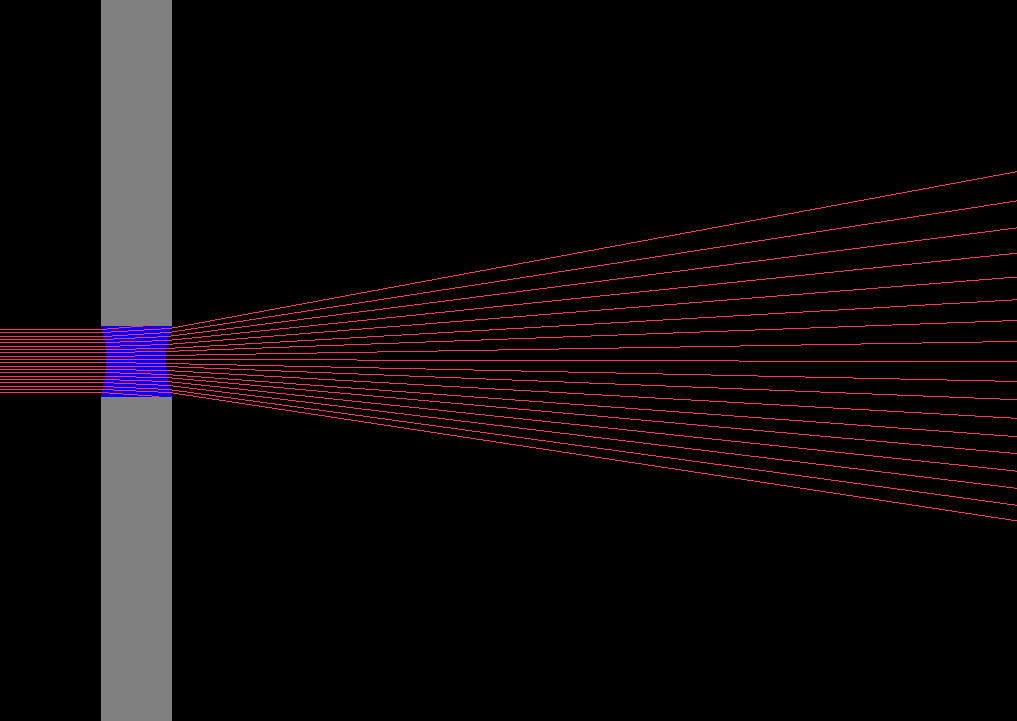 1mm
15. Meniscus optics
22
Changing width of the slit
Wider slits – liquid drains down, leaving thinner meniscus
Higher curvature  more diverging
Increases
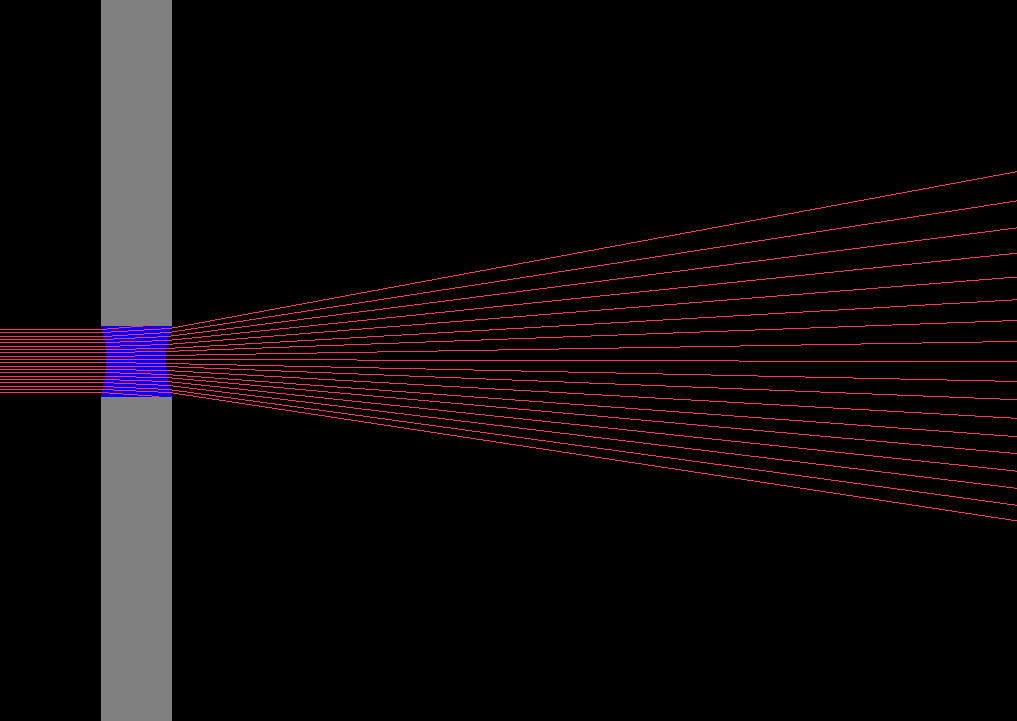 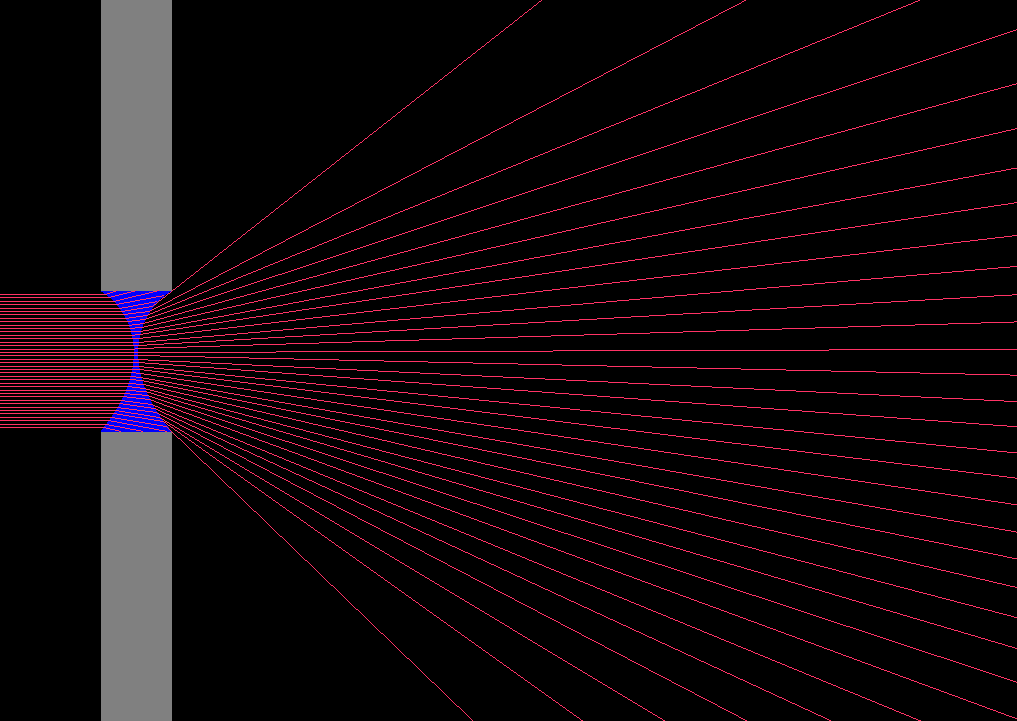 1mm
15. Meniscus optics
23
Changing width of the slit
Too wide slits – film must have non-zero thickness
Curvature is limited  divergence falls again
Decreases
Increases
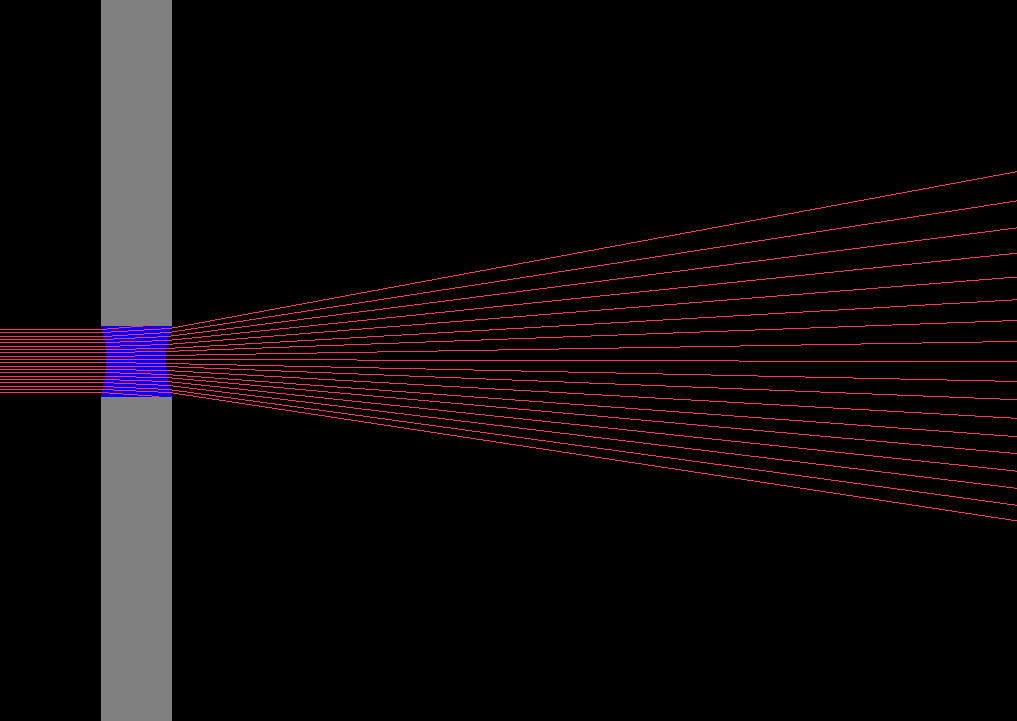 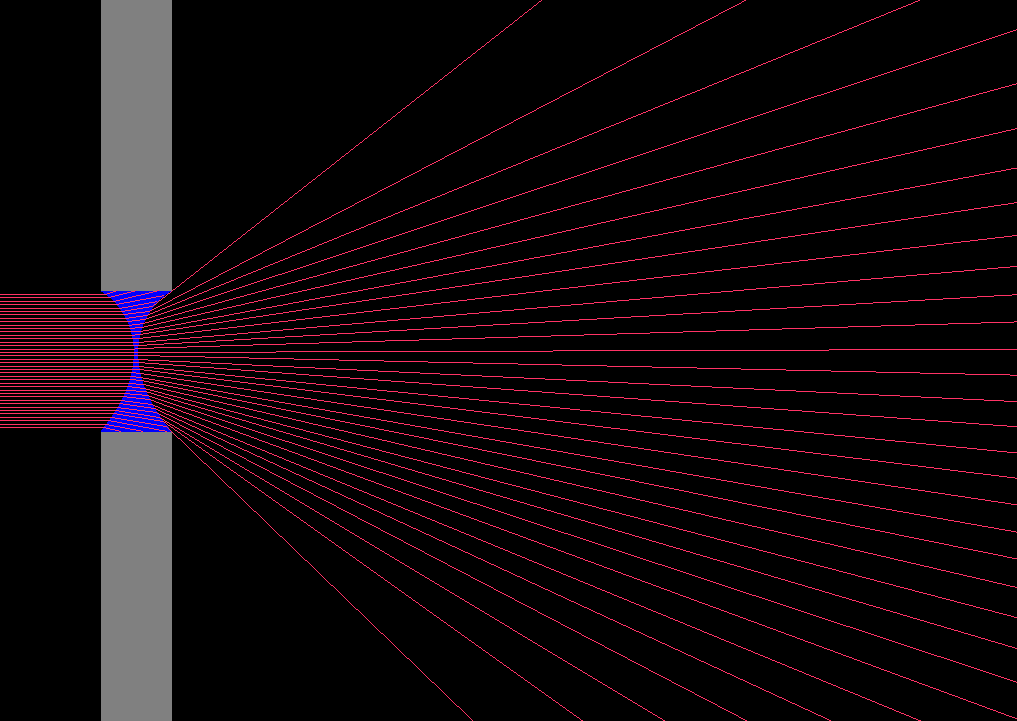 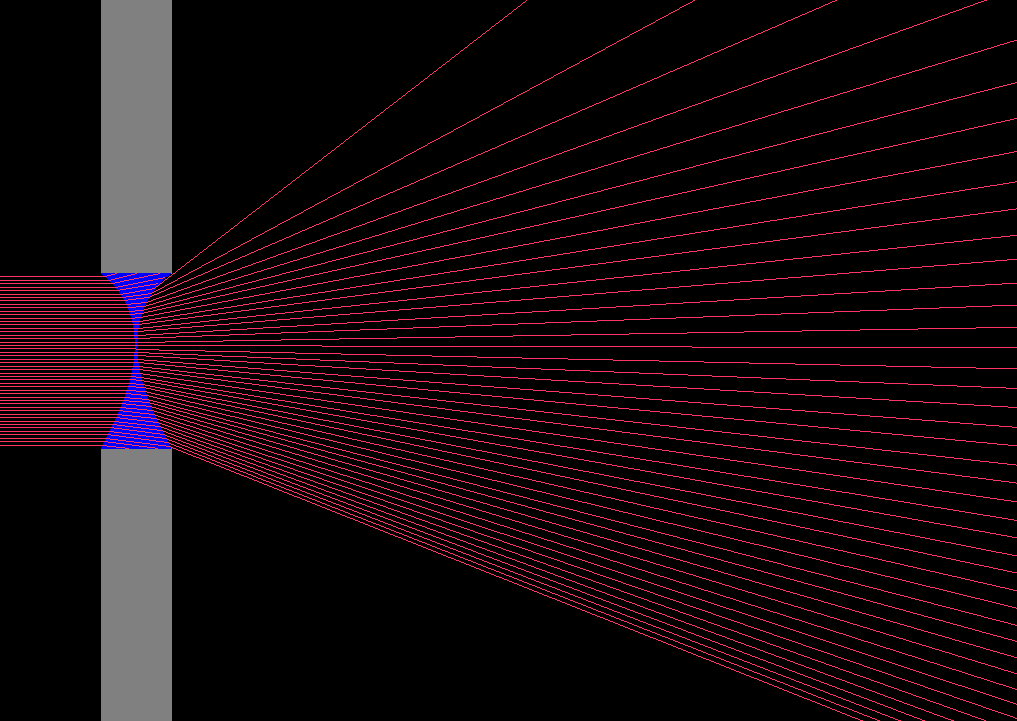 1mm
15. Meniscus optics
24
Changing width
Increases
Decreases
15. Meniscus optics
25
Thickness
Changing Thickness
15. Meniscus optics
26
Changing thickness
Increasing dispersion?
15. Meniscus optics
27
Large dispersion
The film doesn’t always fill the entire slit
Film closer to the screen – more diverging
Film further from the screen – less diverging
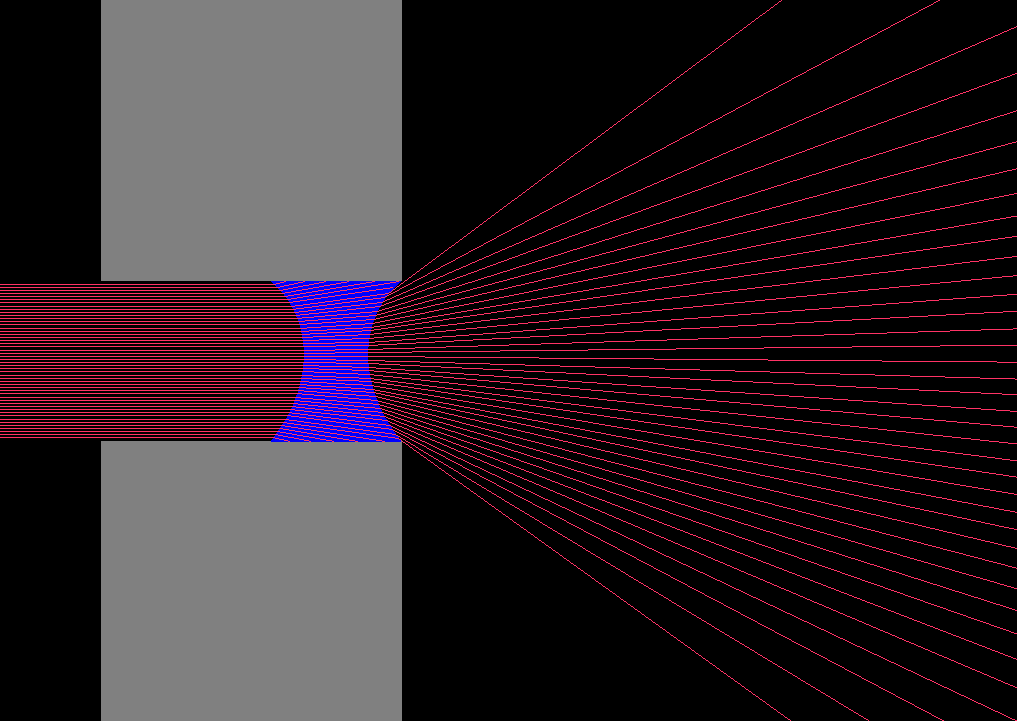 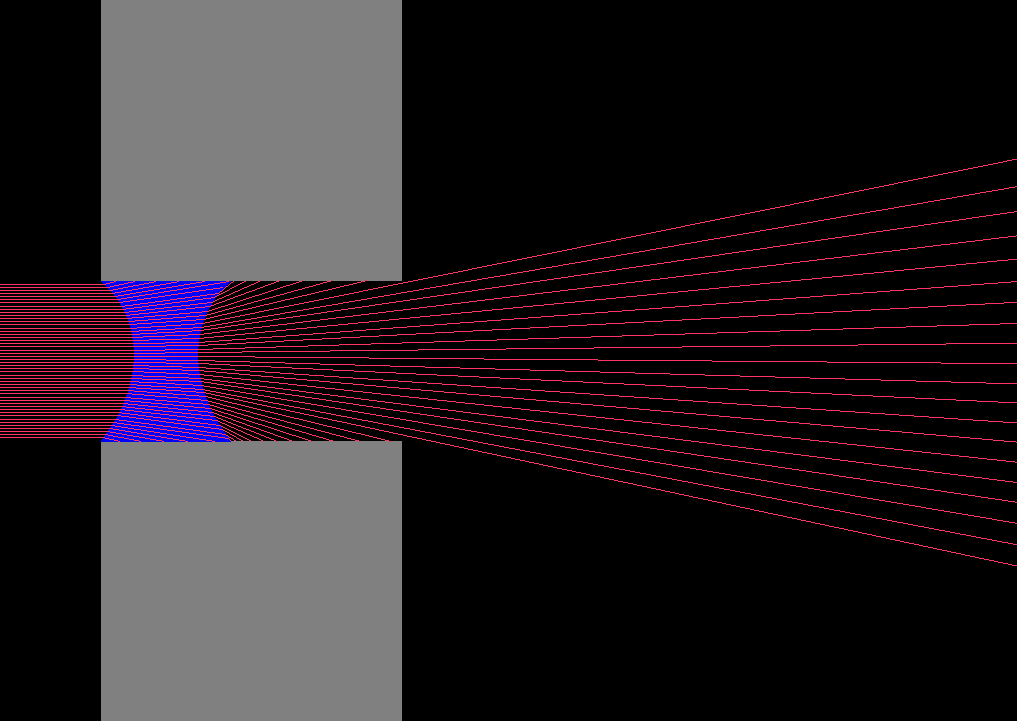 15. Meniscus optics
28
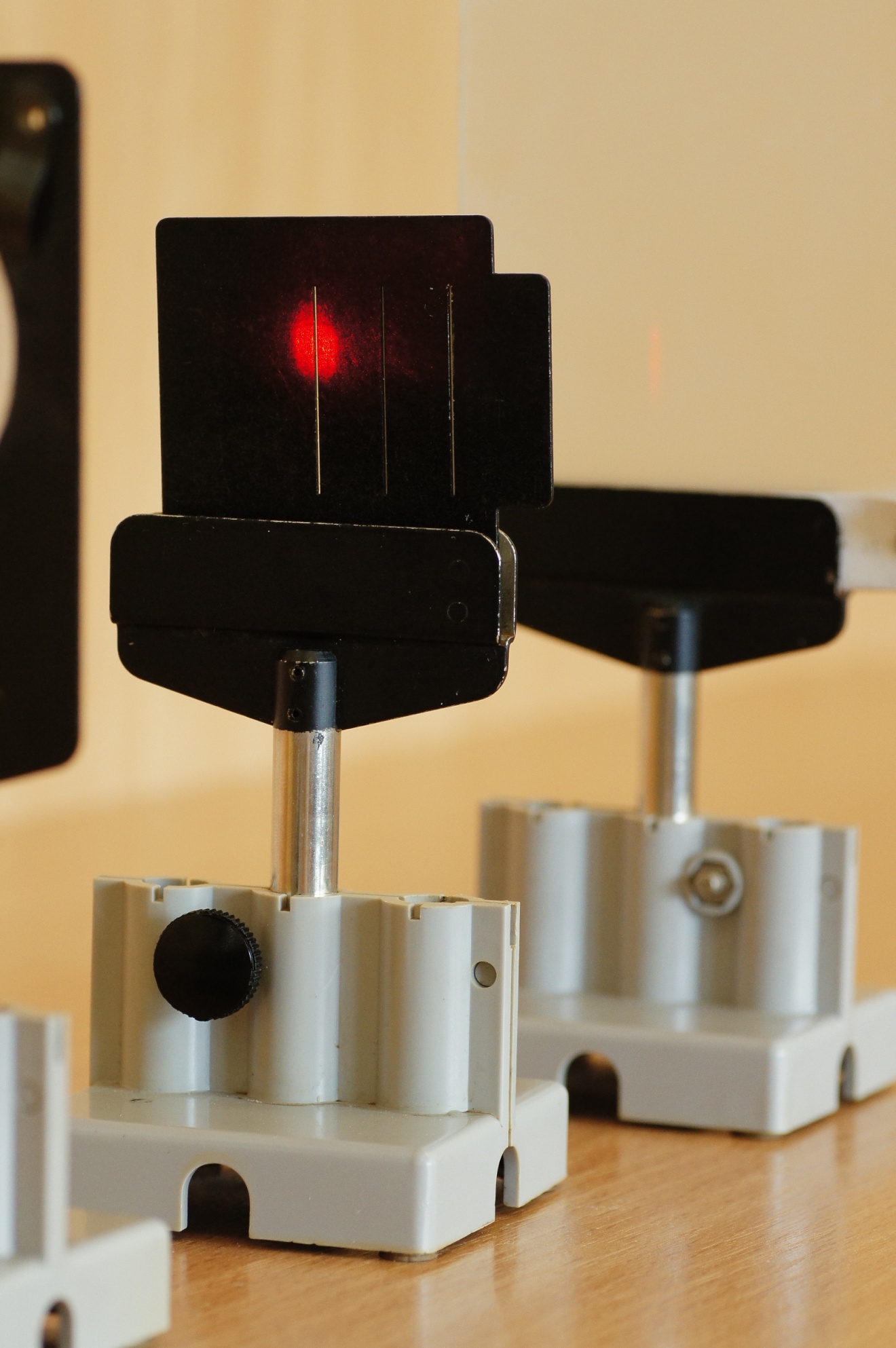 Vertically placed slit
15. Meniscus optics
29
[Speaker Notes: Pridat fotku pattern bez kvapaliny]
Liquid in a vertical slit
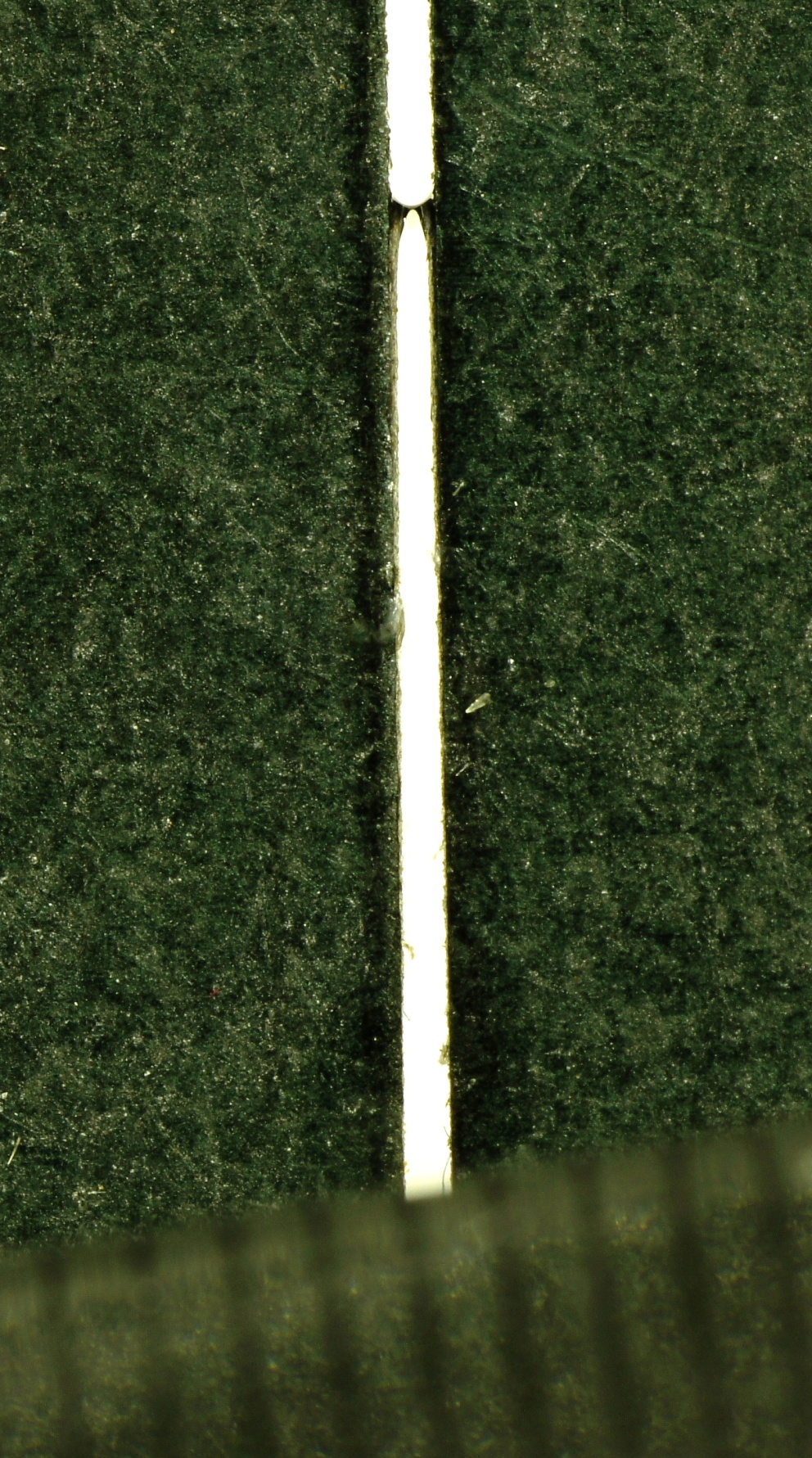 No liquid at the top
Light passes trough
The edge
Refracted/reflected away
Lens-like shape
Hydrostatic pressure
Less divergingat the bottom
15. Meniscus optics
[Speaker Notes: Dat ciary dozadu miesto ciarkovaneho?]
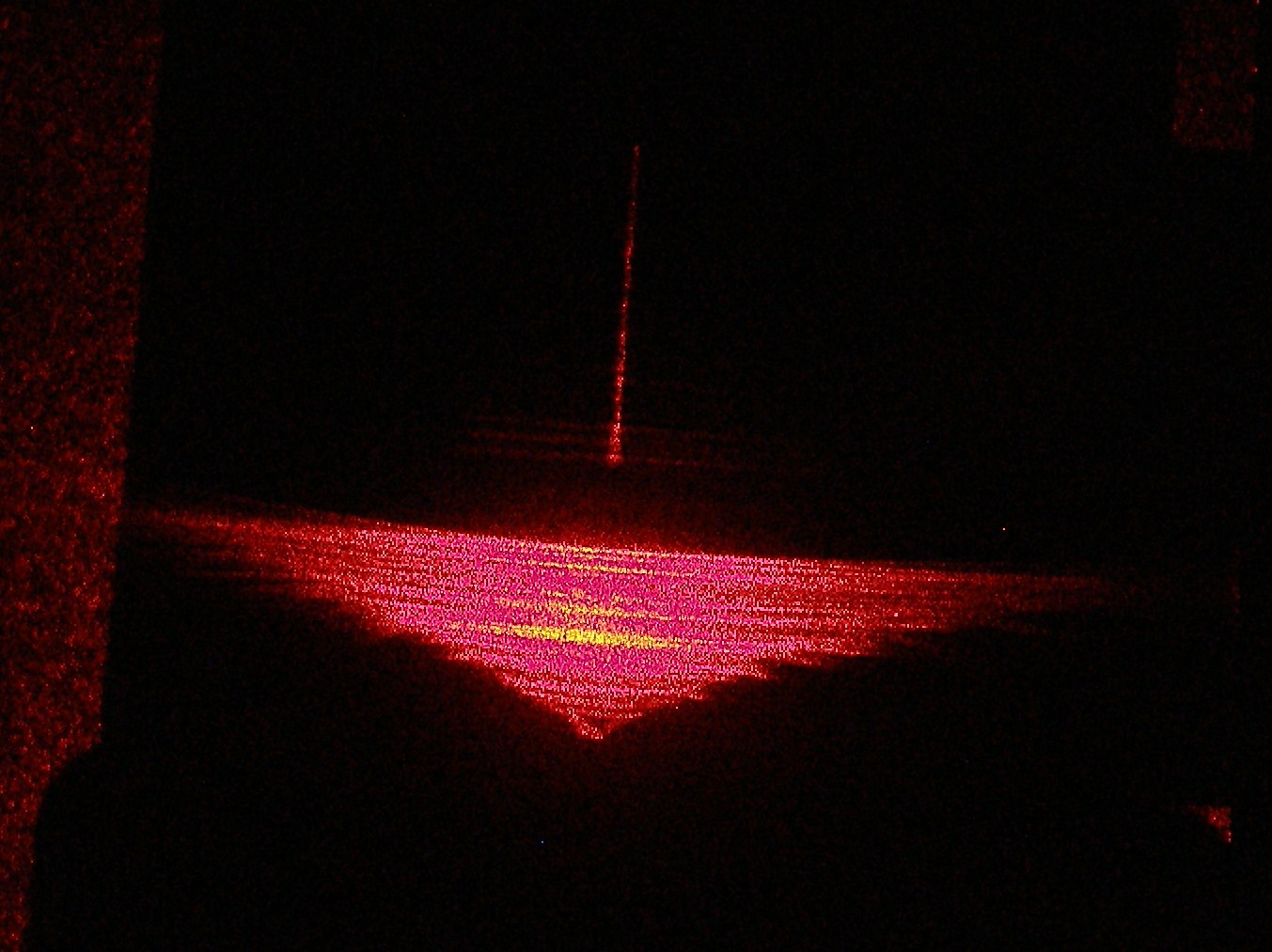 Vertically placed slit pattern
15. Meniscus optics
31
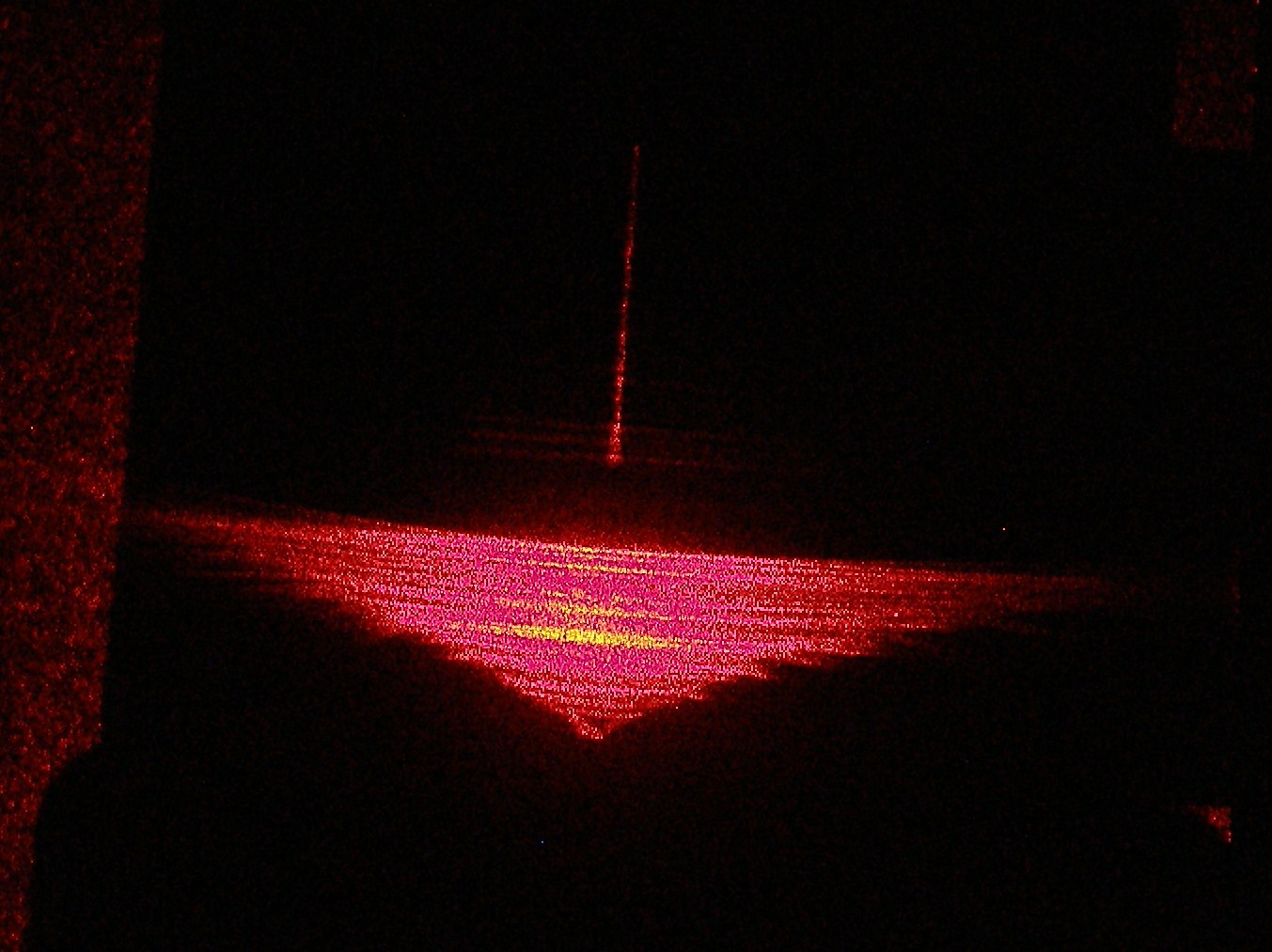 Vertically placed slit – pattern
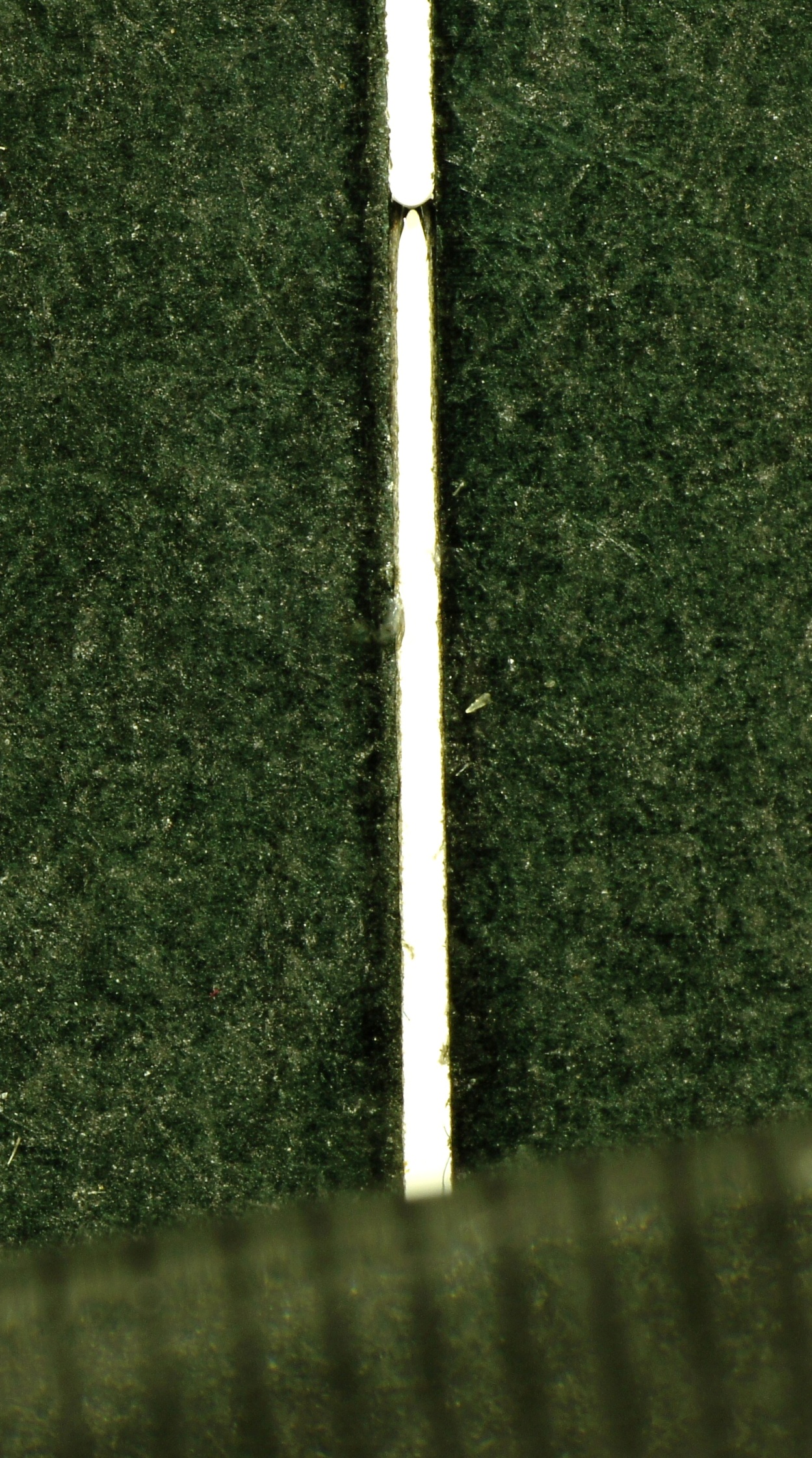 No liquid


Edge

Lower pressure

Higher pressure
15. Meniscus optics
32
Diffraction at the edge – close-up
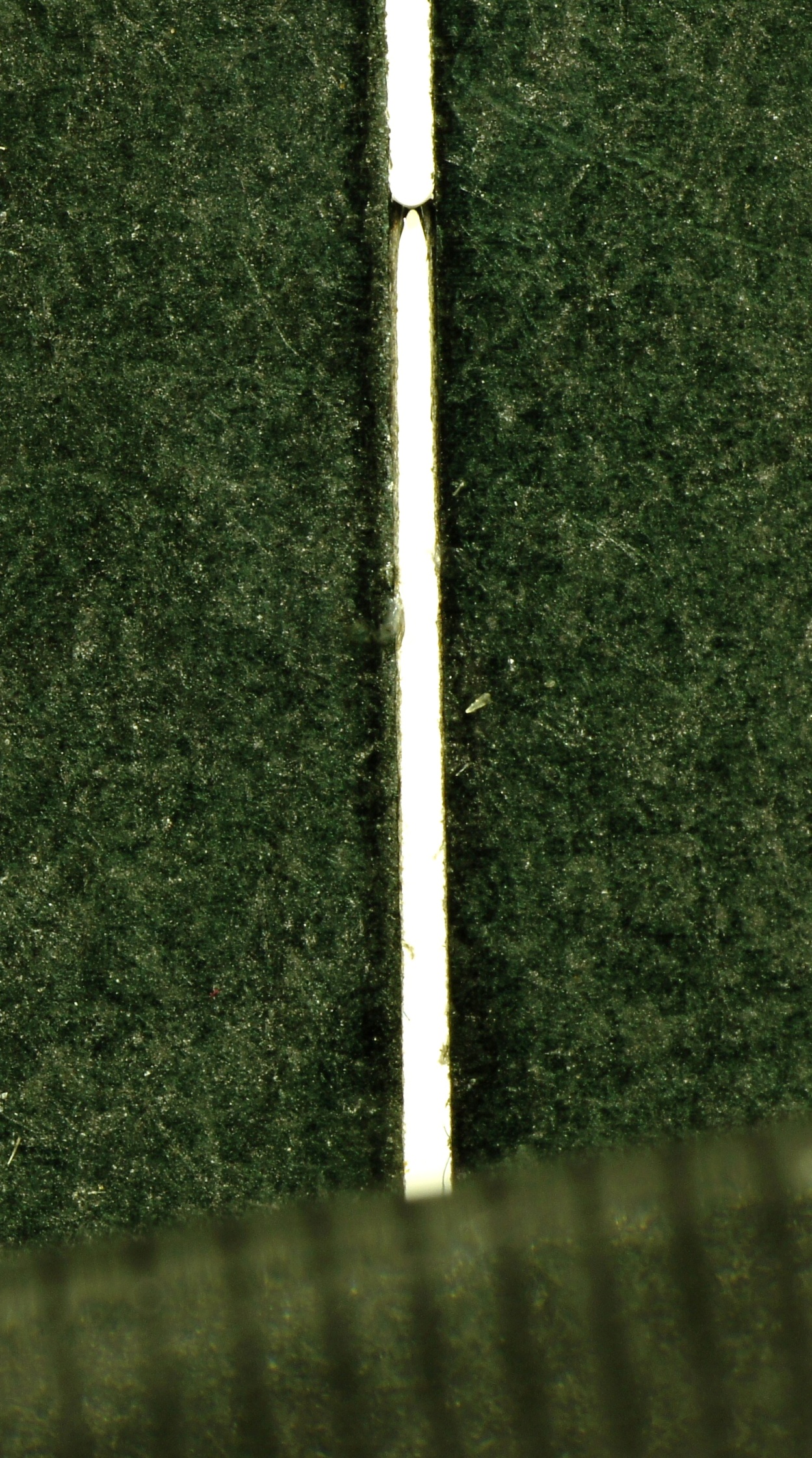 Liquid wetting the slit
 effectively thinner slit at the edge
 wider diffraction maxima
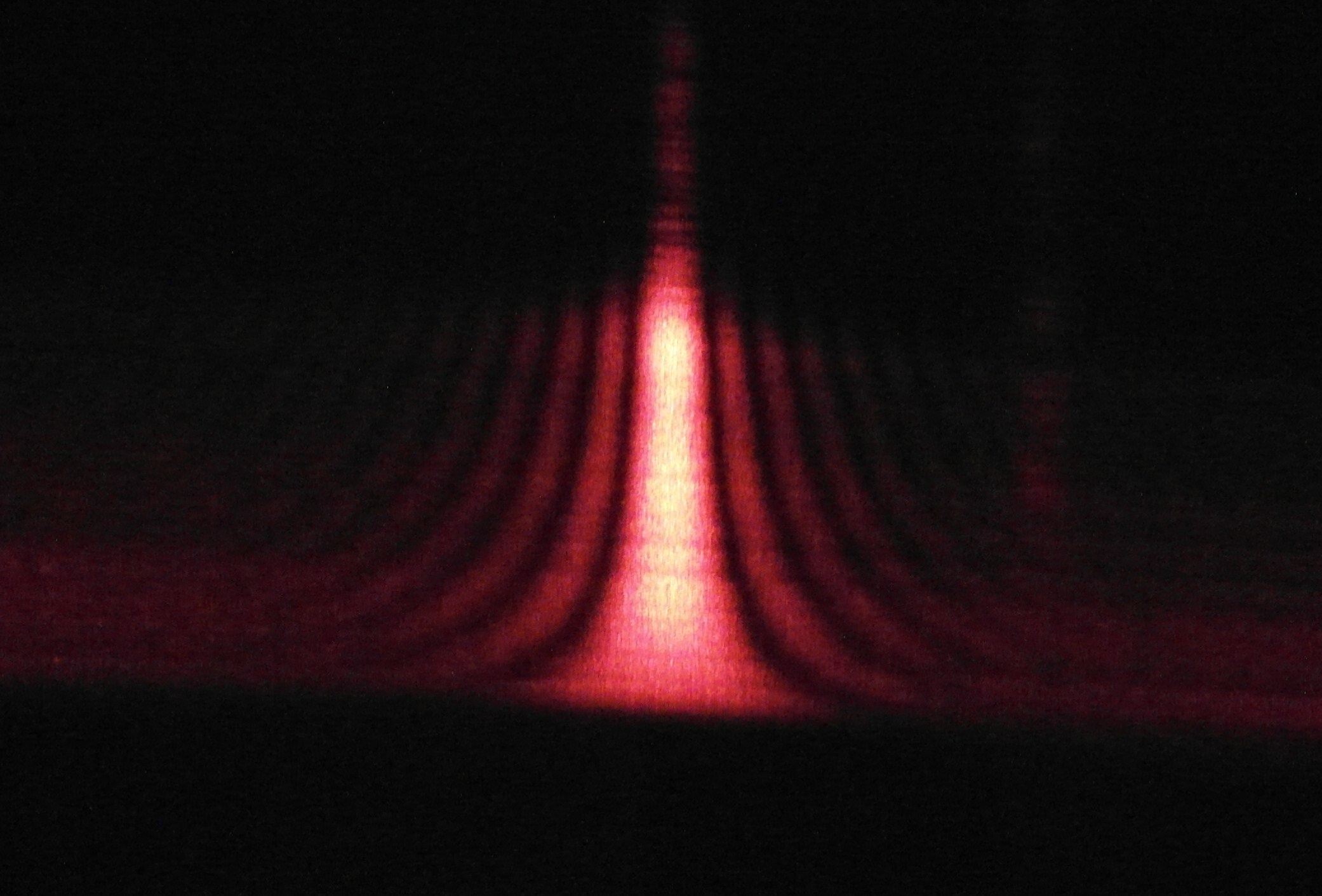 15. Meniscus optics
33
Interesting phenomenon:
Bending of the pattern
15. Meniscus optics
34
Rotating the slit
Horizontal slit
Turning around the vertical axis
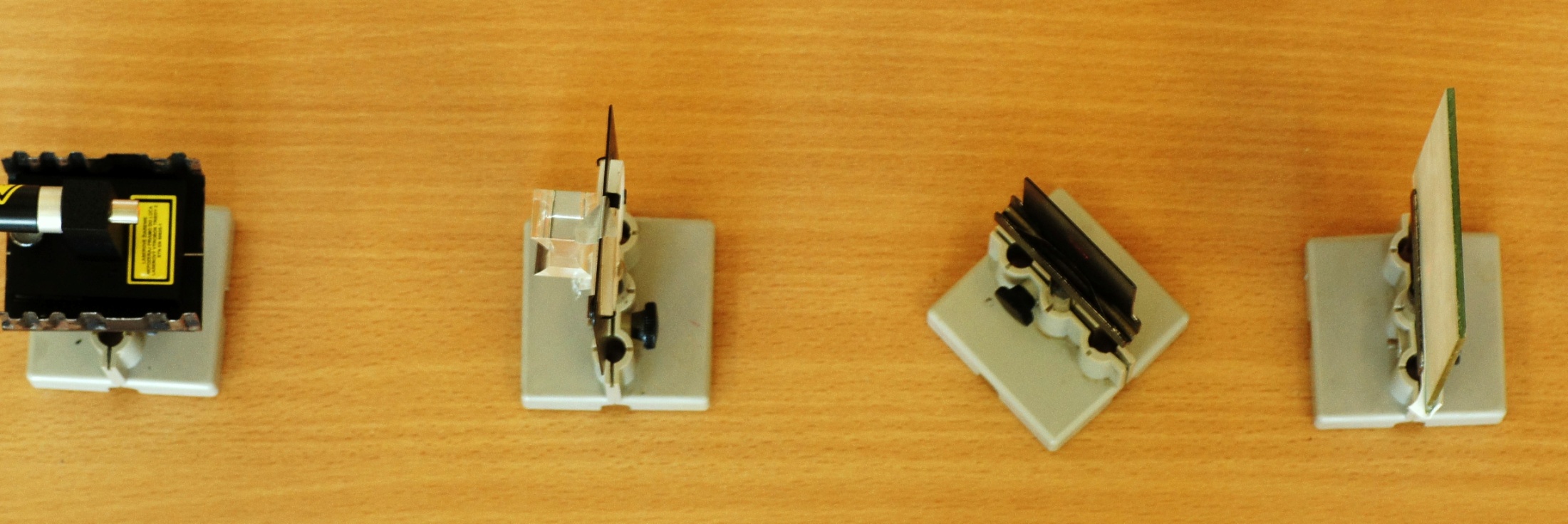 Slit
Laser
Lenses
Screen
15. Meniscus optics
35
Increasing the angle
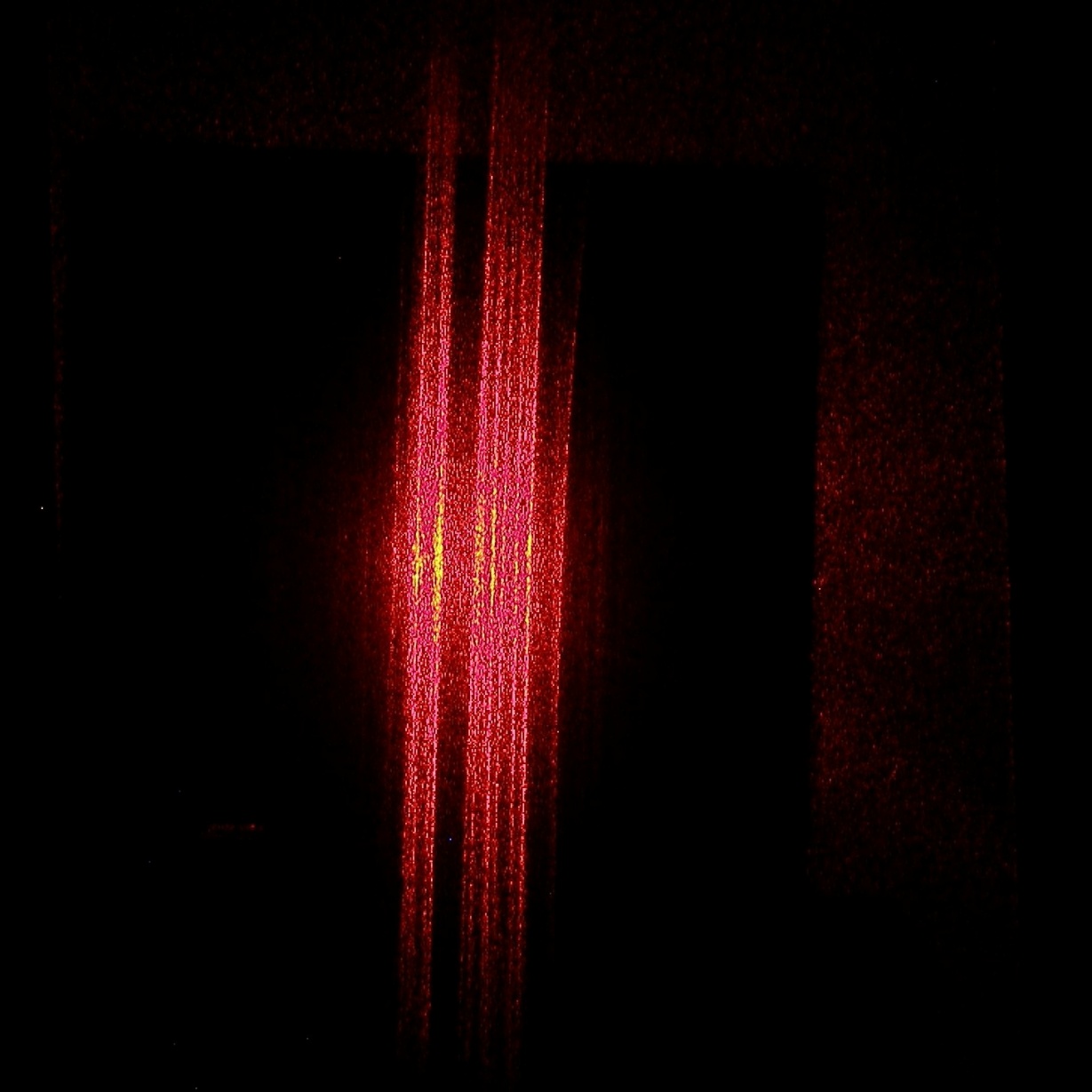 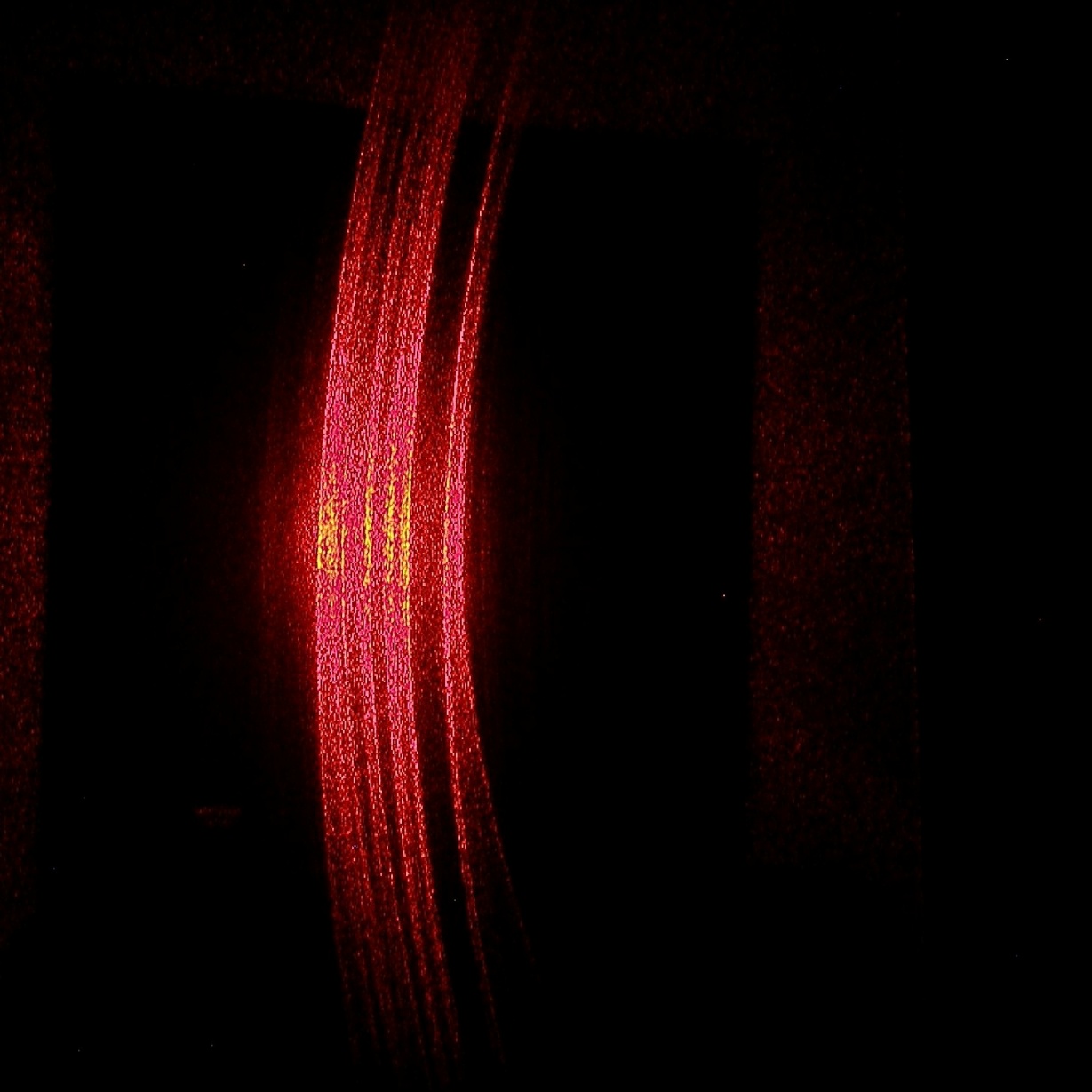 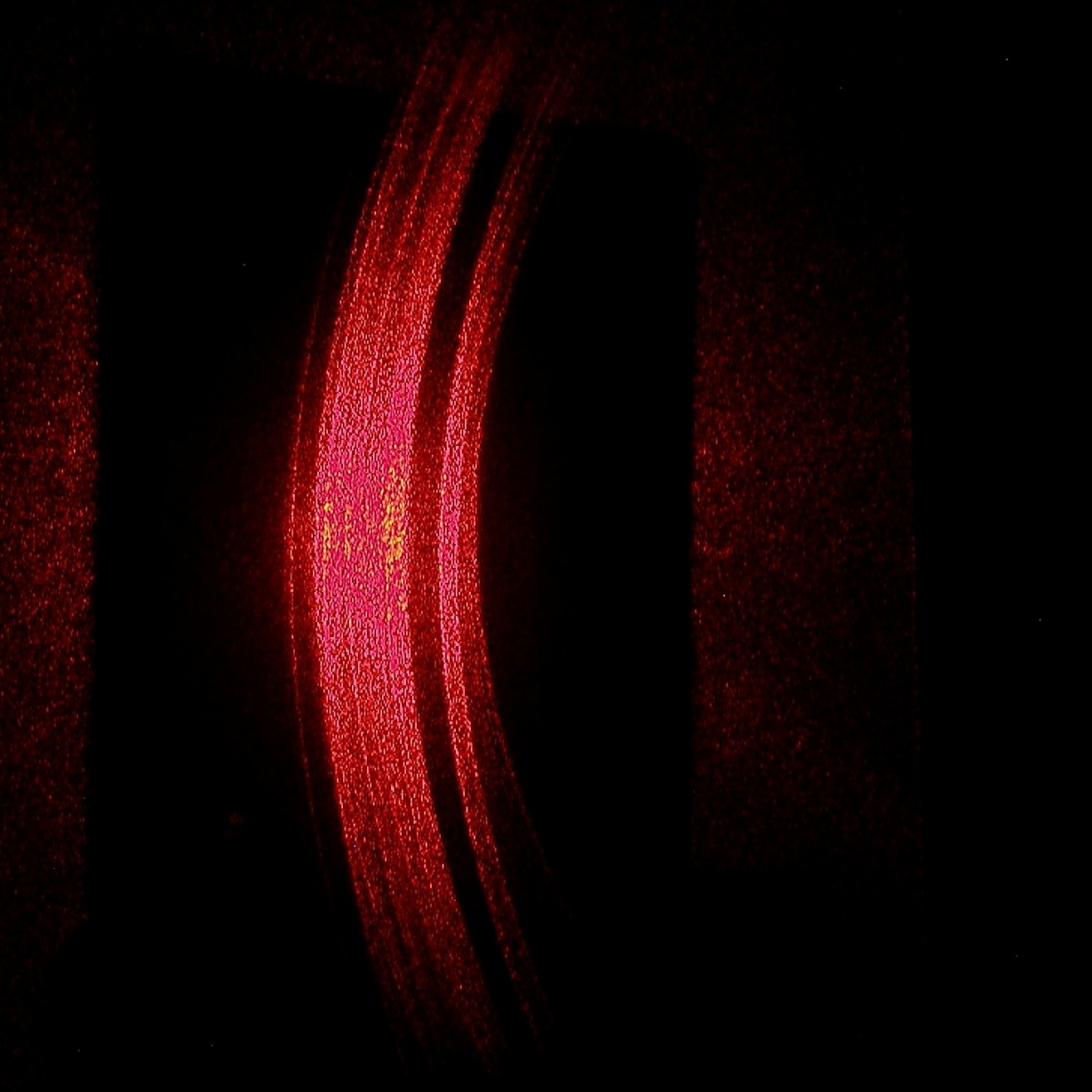 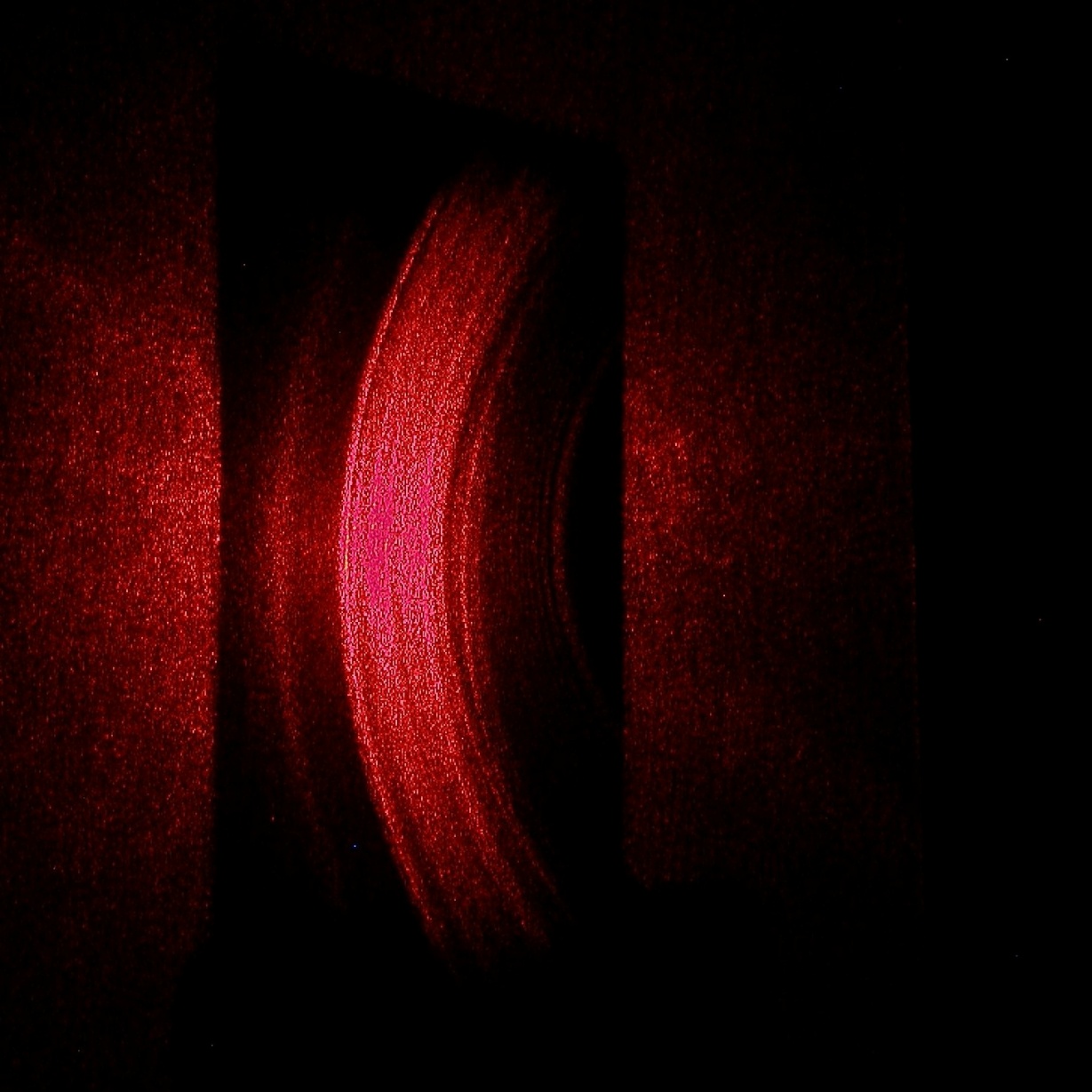 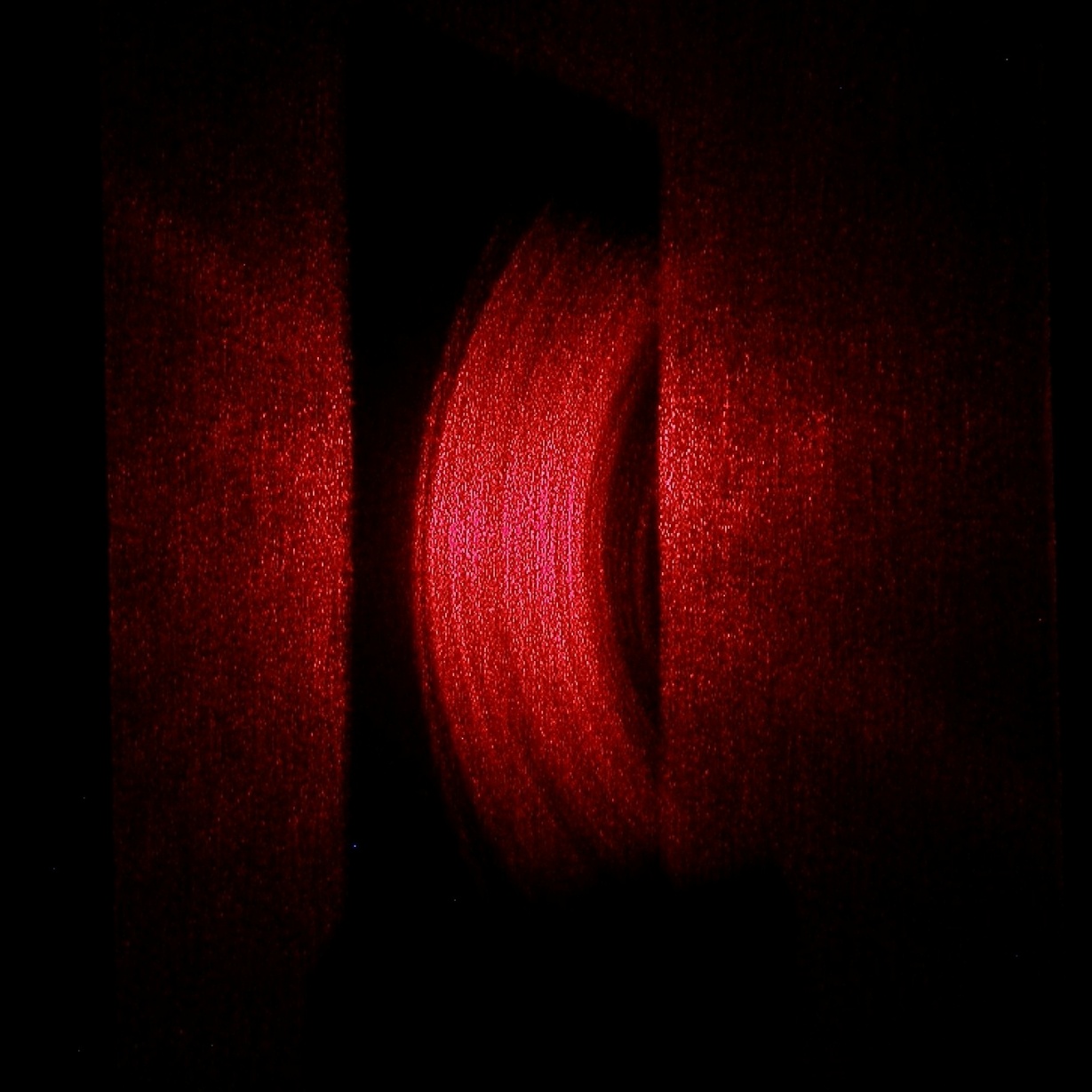 15. Meniscus optics
36
[Speaker Notes: Reason!]
BendingPattern
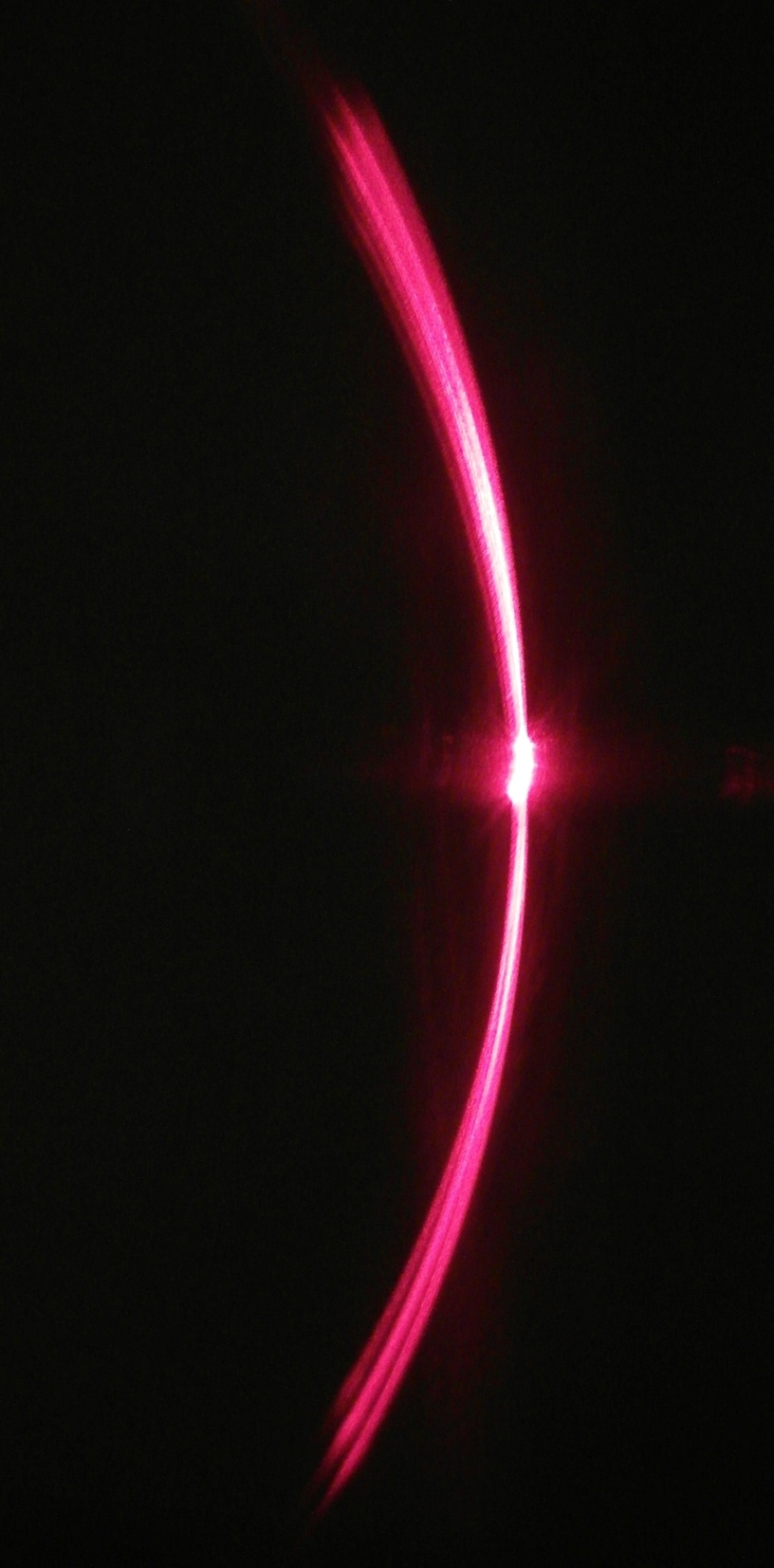 Experiment
Simulation output
Picture – angle of tilt: 54.5°

Measuring:Curvature = 1/radius
15. Meniscus optics
37
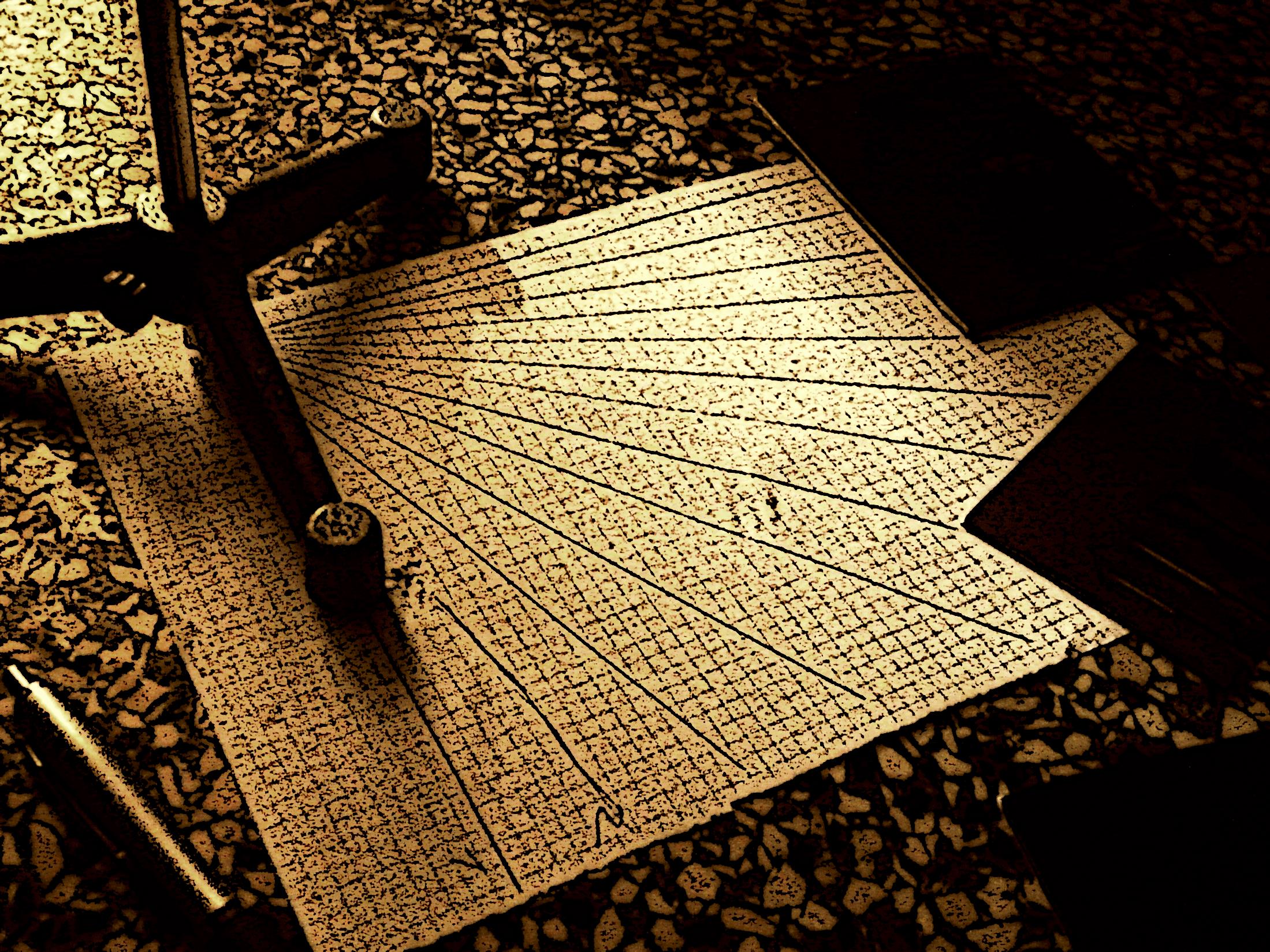 Changing Angle
15. Meniscus optics
38
Curvature depending on angle
Curvature = 1/radius [m-1]
Angle [°]
15. Meniscus optics
39
Curvature depending on angle
Curvature = 1/radius [m-1]
Simulation
Angle [°]
15. Meniscus optics
40
Interesting patterns
The artistic point of view
15. Meniscus optics
41
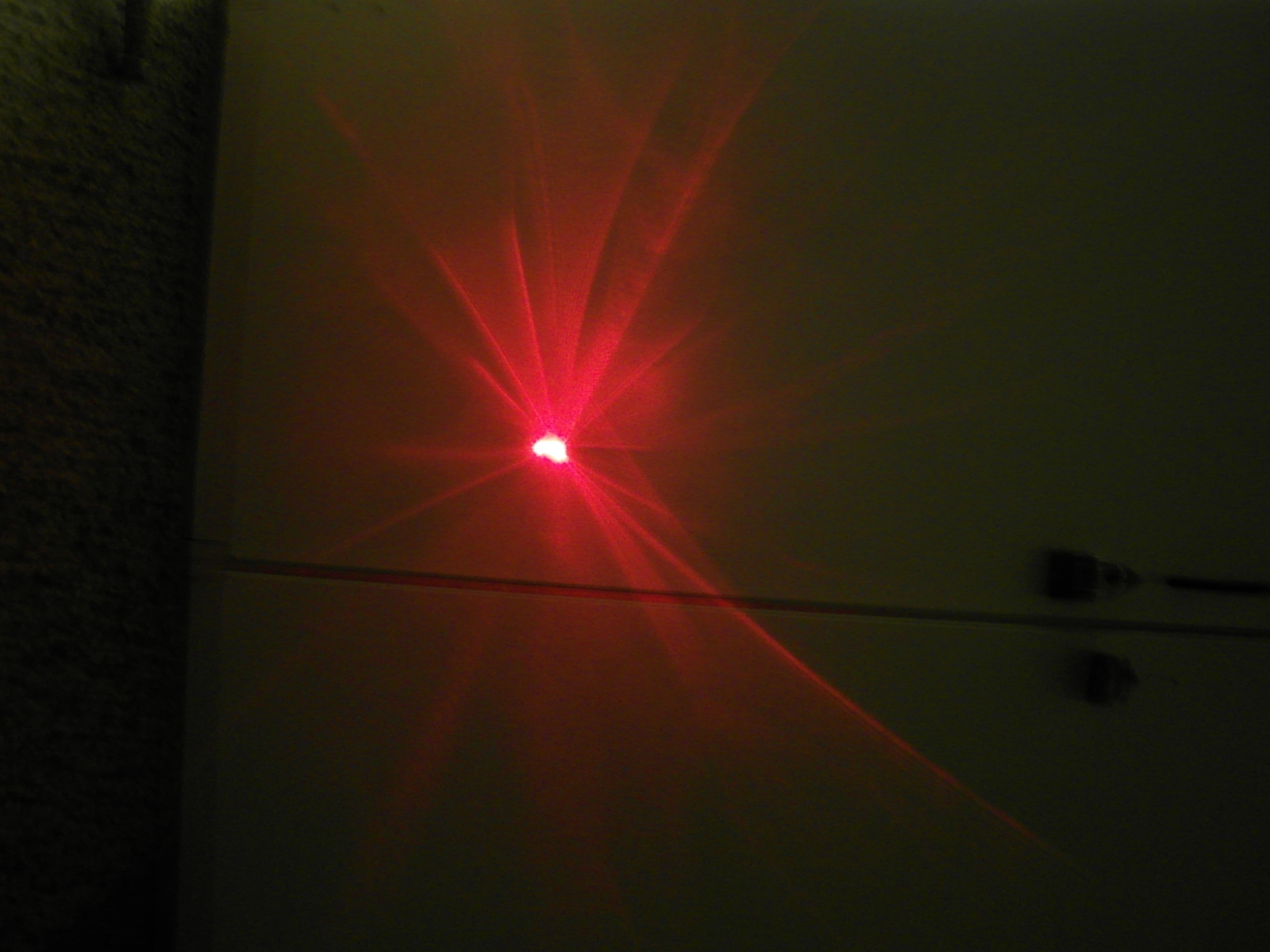 15. Meniscus optics
42
[Speaker Notes: Aluminium foil slit]
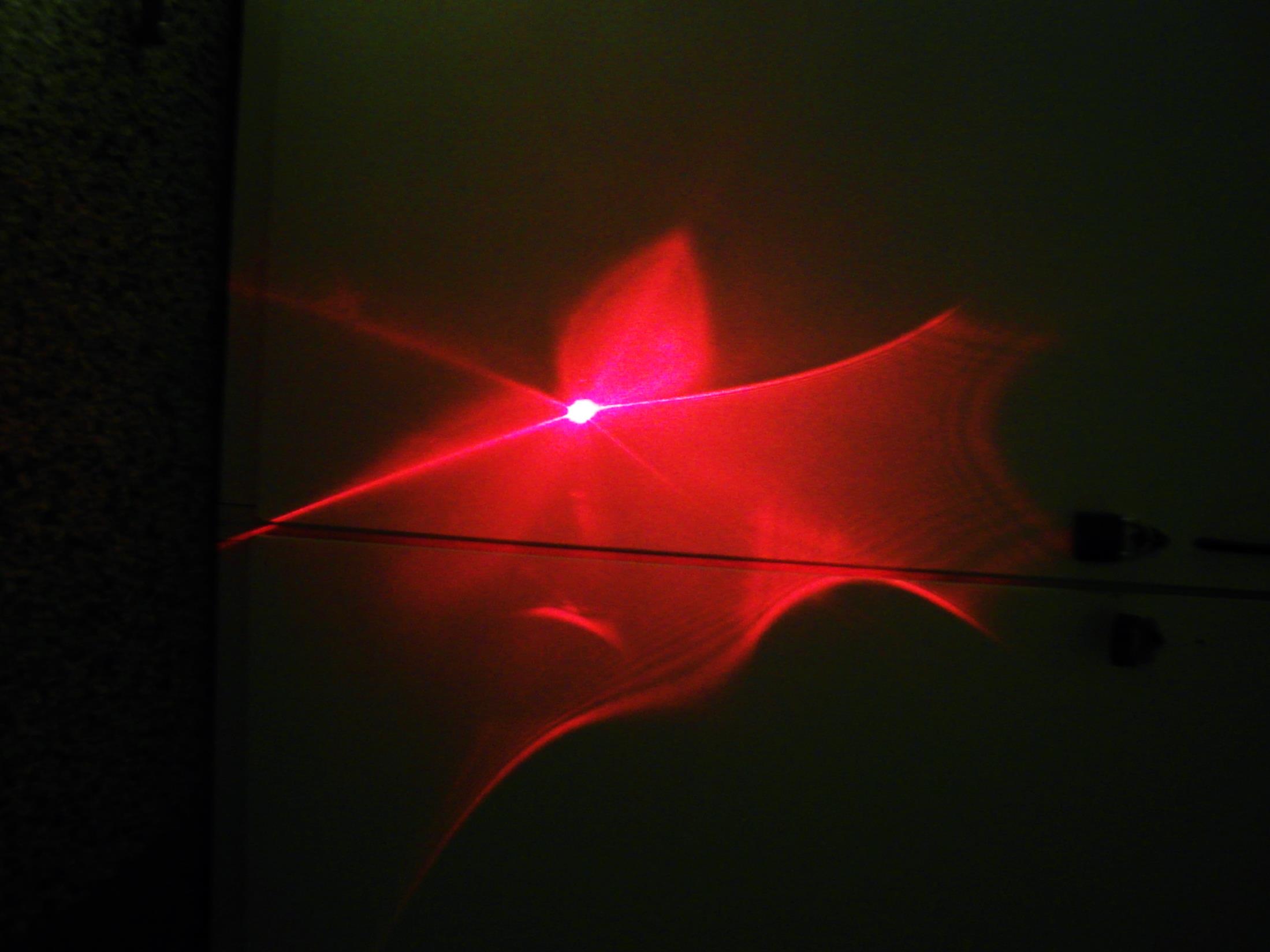 15. Meniscus optics
43
[Speaker Notes: Saliva in a slit]
15. Meniscus optics
44
[Speaker Notes: Diffraction on a small impurity]
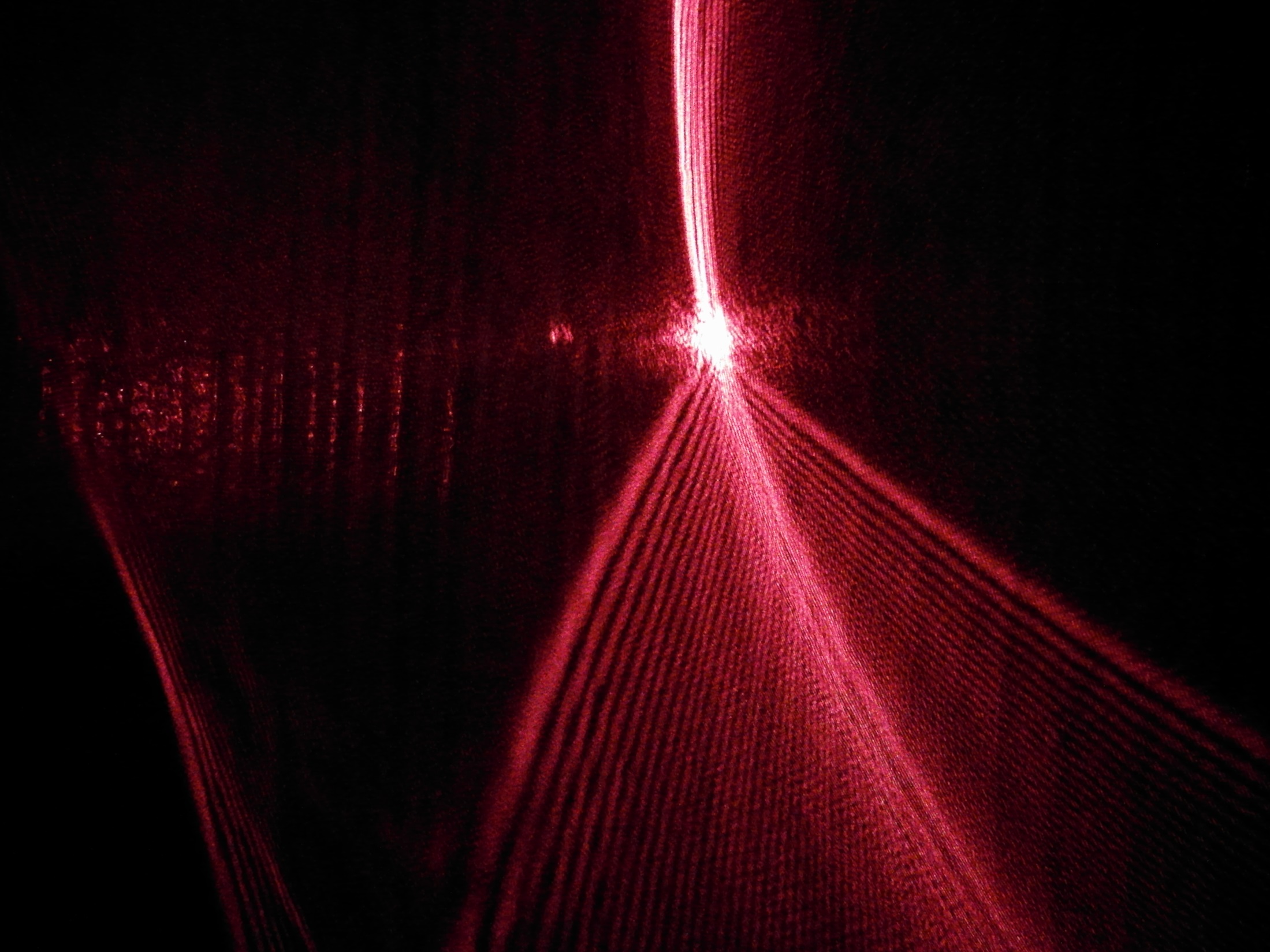 15. Meniscus optics
45
[Speaker Notes: Diffraction on a small impurity]
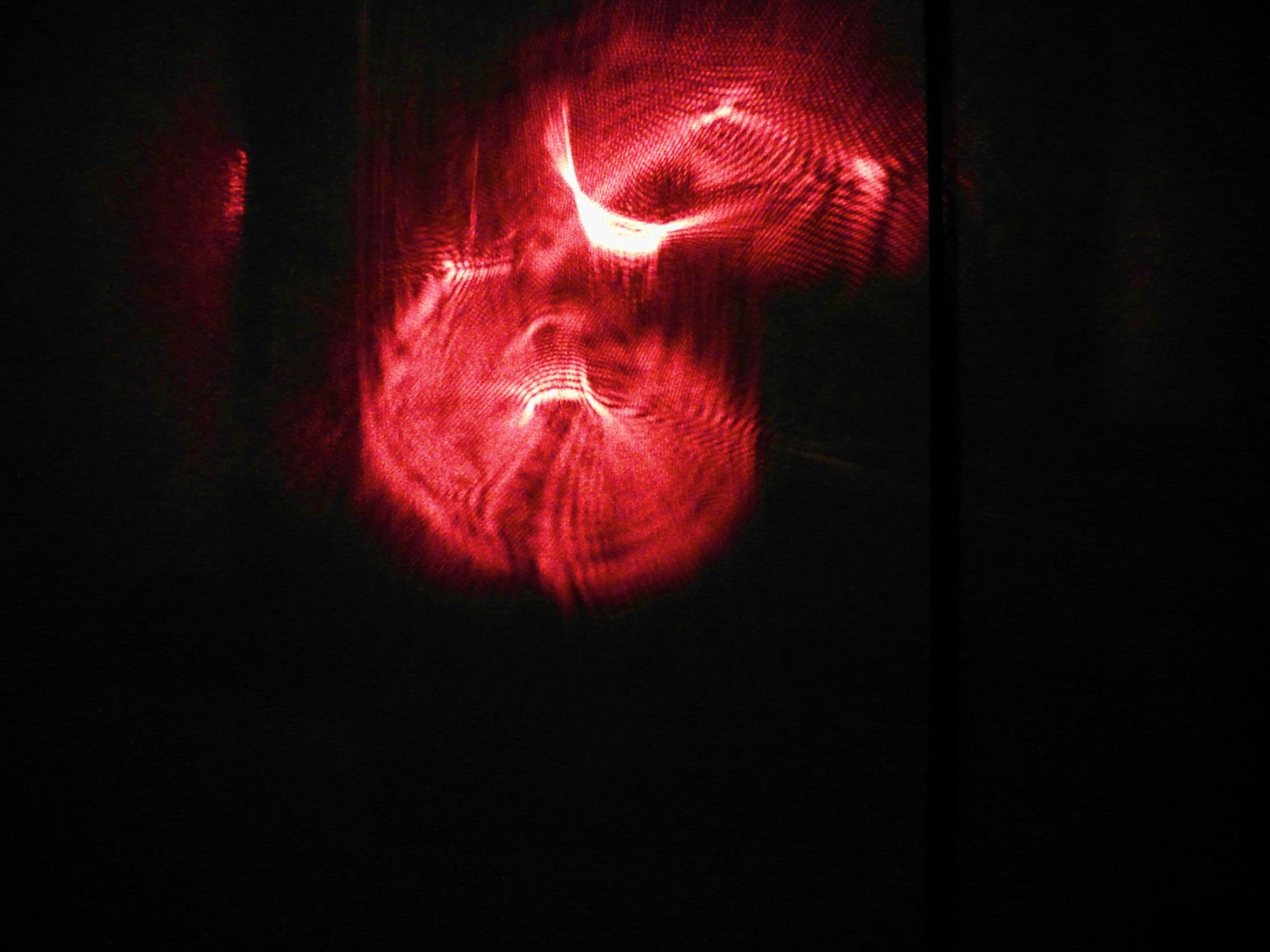 15. Meniscus optics
46
[Speaker Notes: Pure detergent Not diluted in water – many small bubbles]
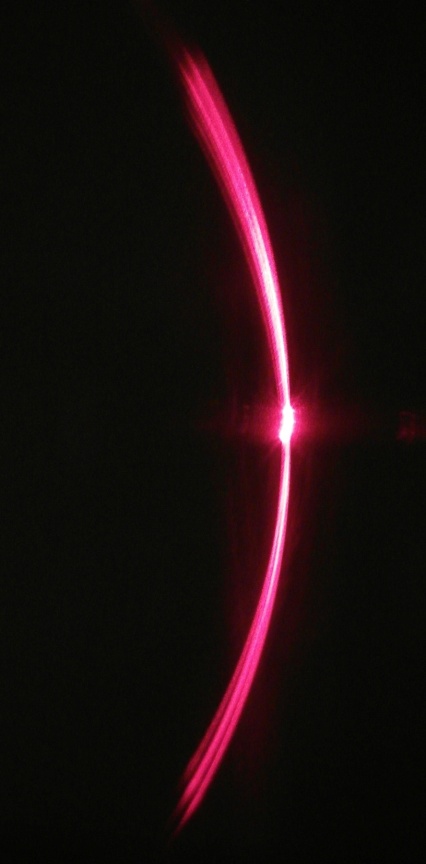 Summary
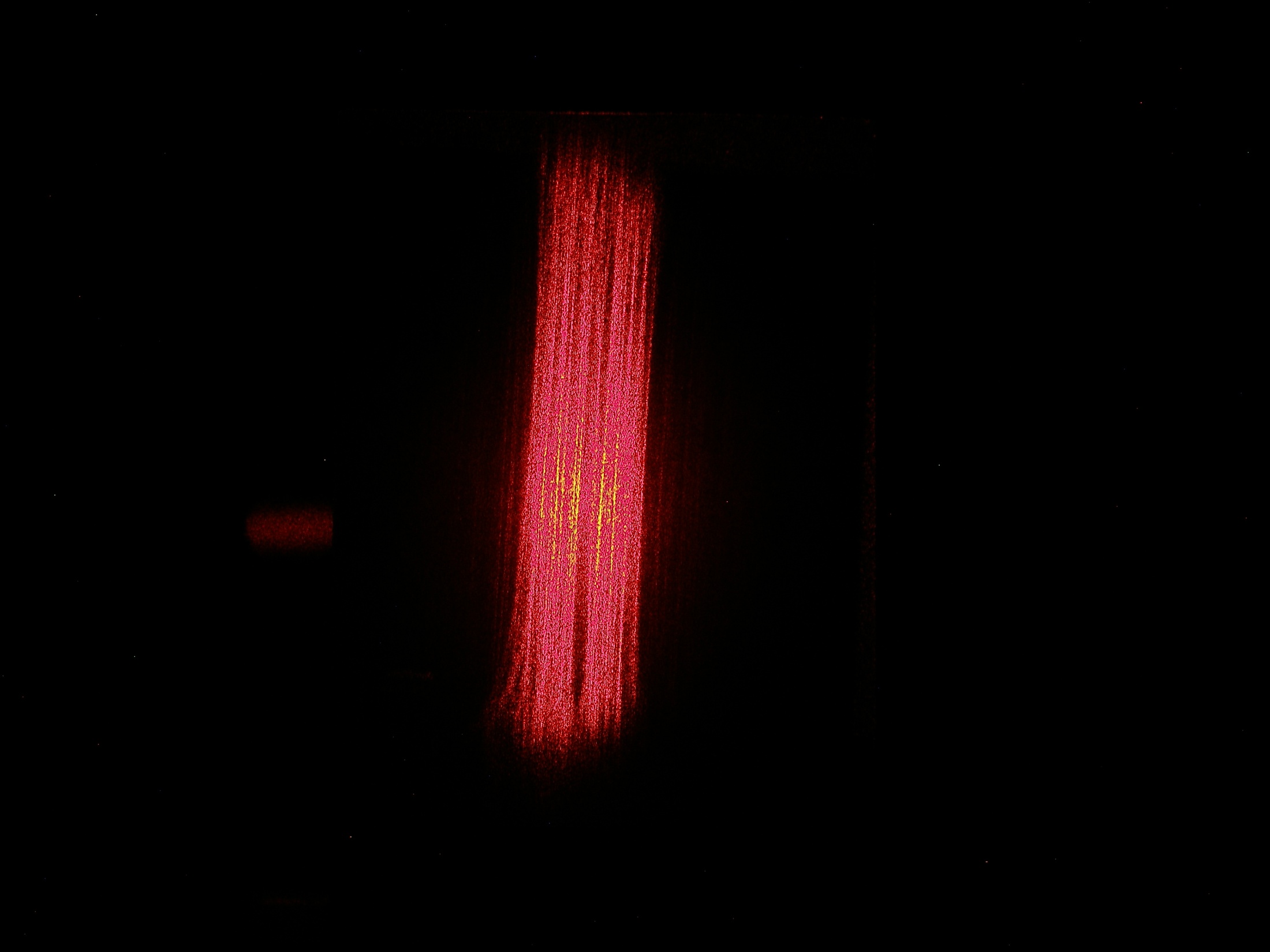 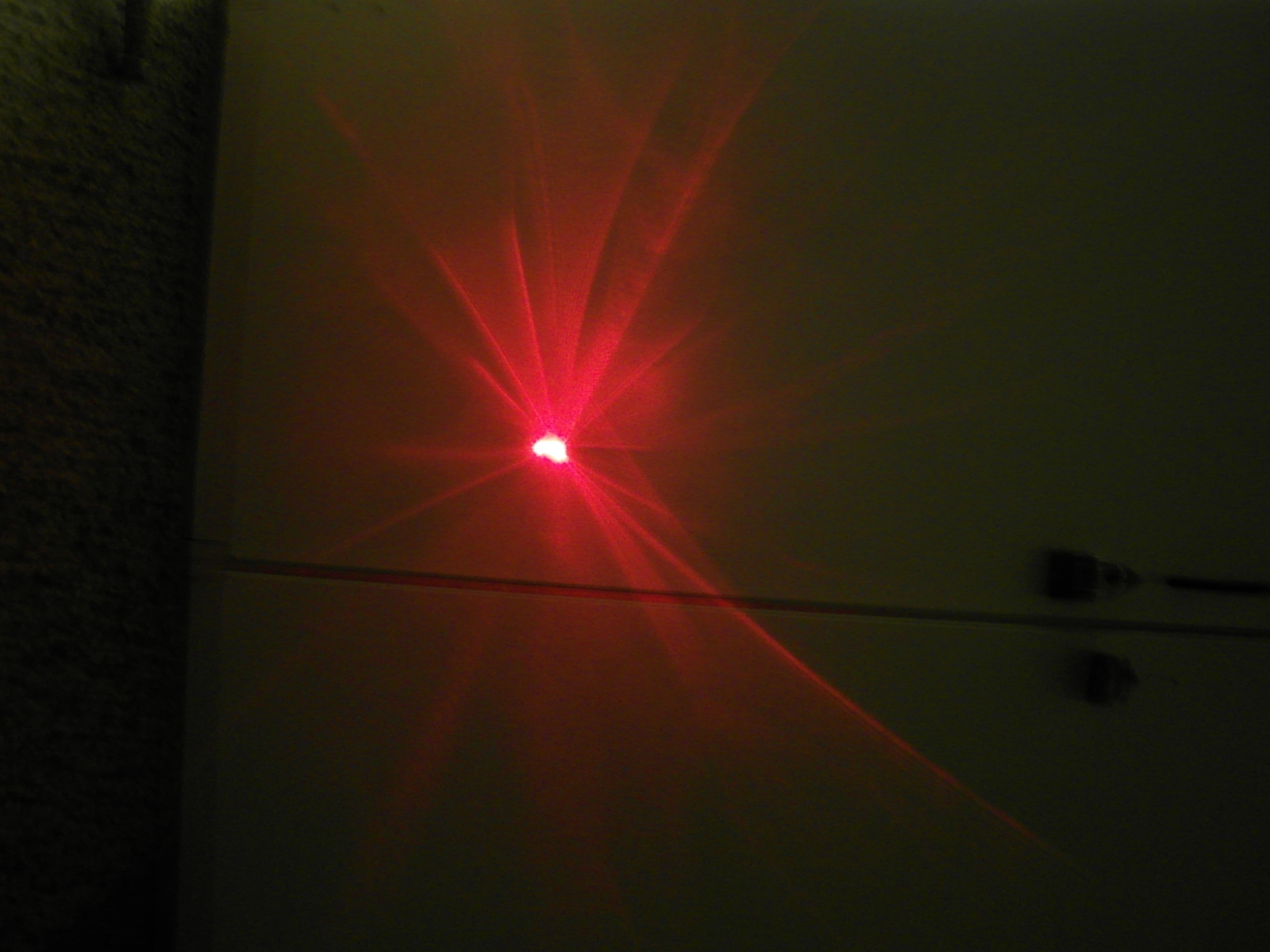 Meniscus as a lens
Simulation used
Horizontal slit pattern investigated
Dependence on width, thickness
Vertical slit – pattern explained
Bending of the pattern
Simulation
Other interesting patterns
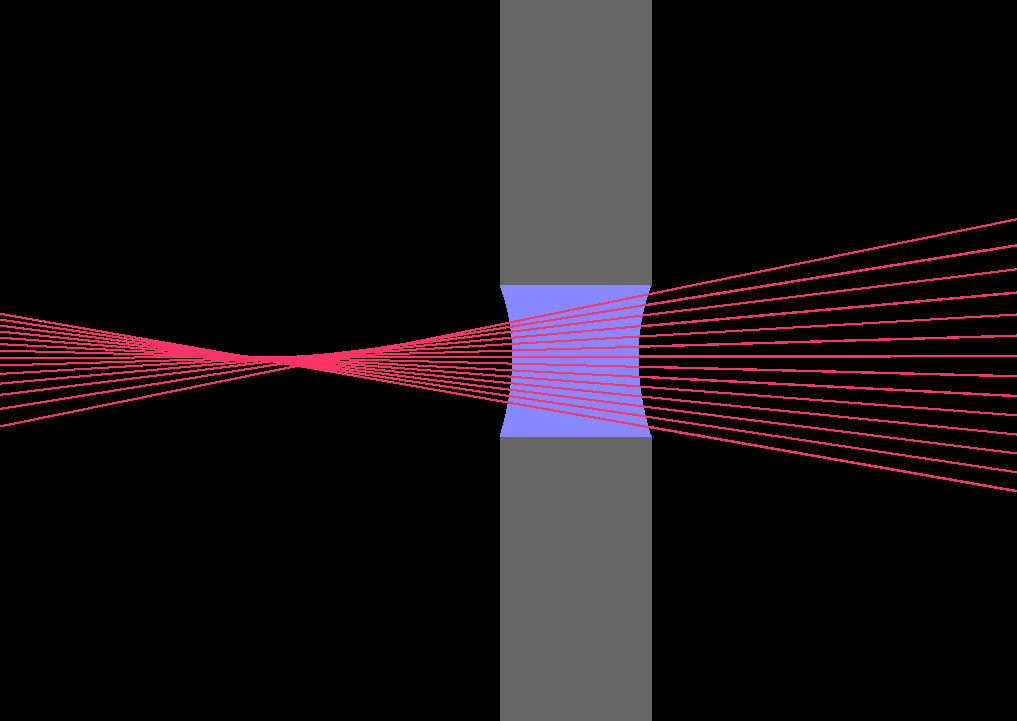 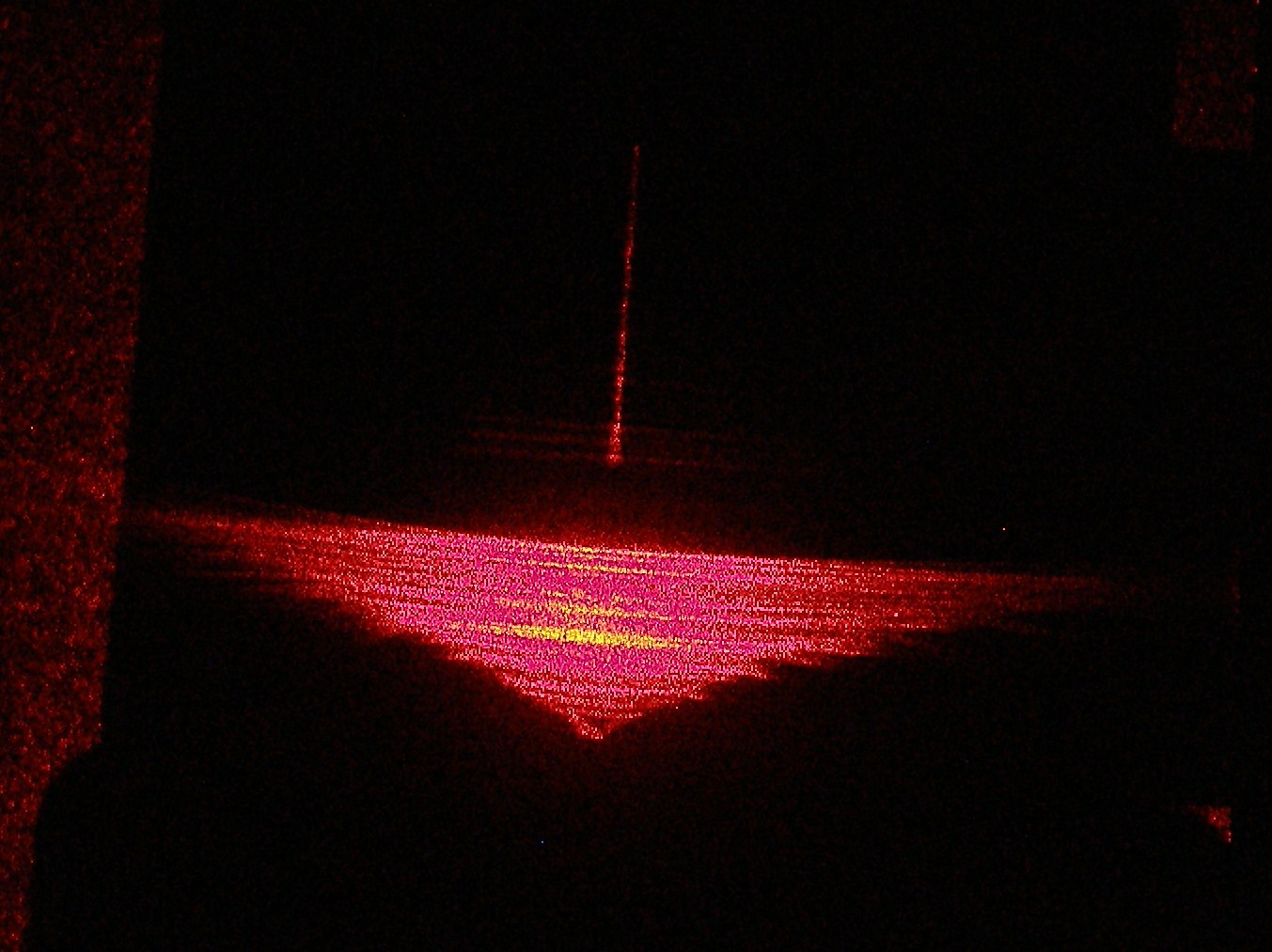 15. Meniscus optics
47
Thank you for your attention
Nikola Illášová
15. Meniscus optics
48
15. Meniscus optics
Appendices
15. Meniscus optics
49
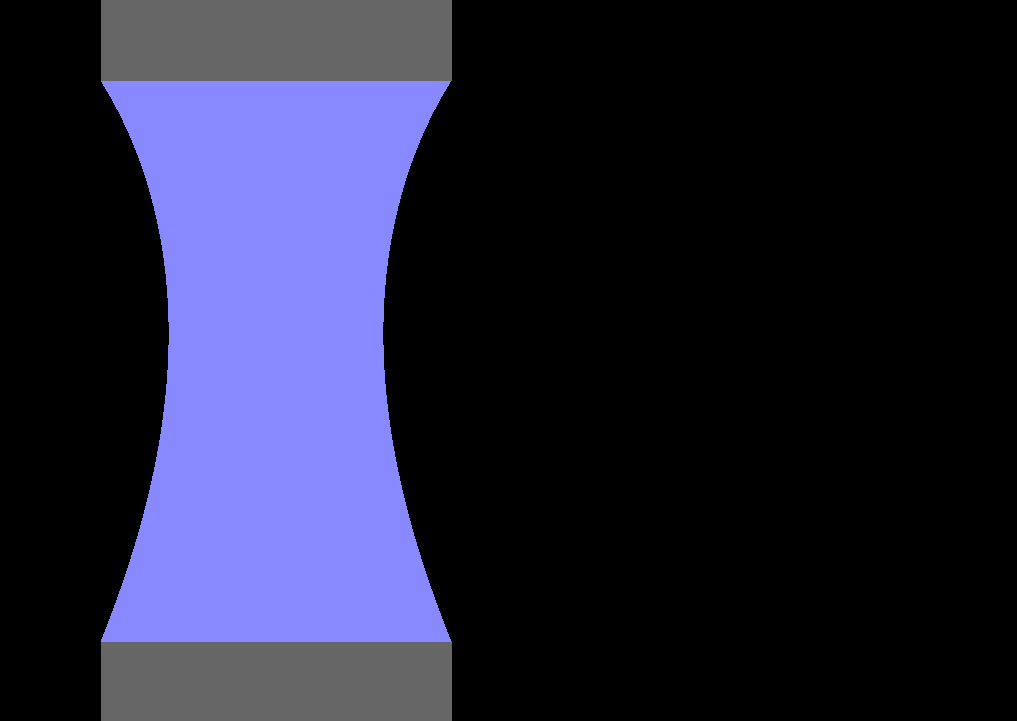 Shape calculation
(Sample shape from simulation)
15. Meniscus optics
50
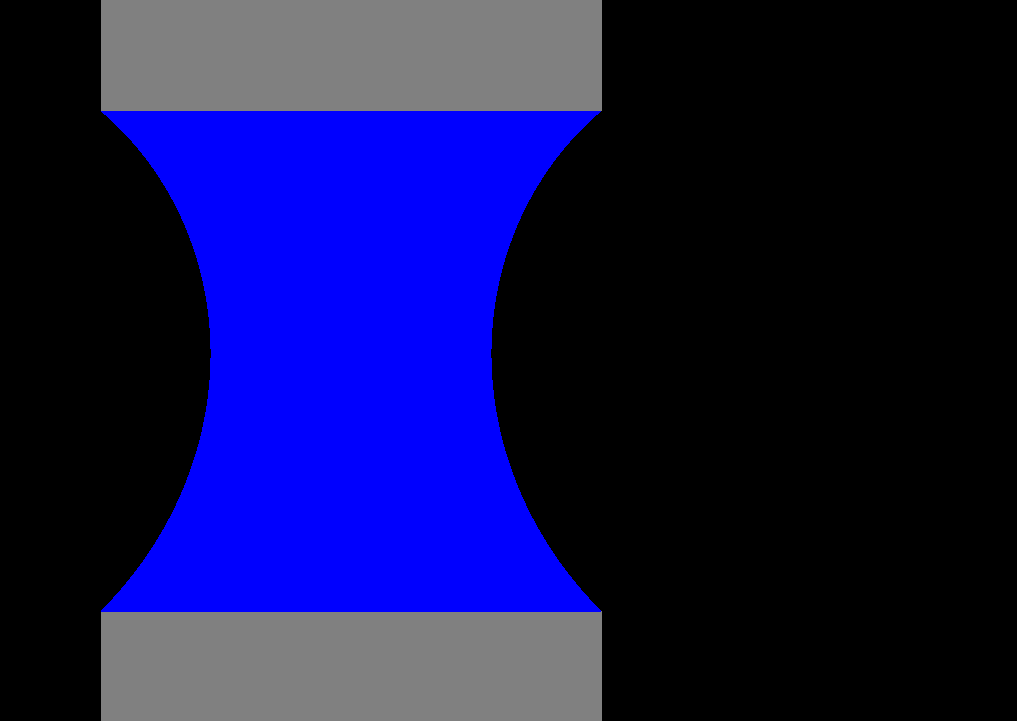 Shape calculation
15. Meniscus optics
51
Shape calculation
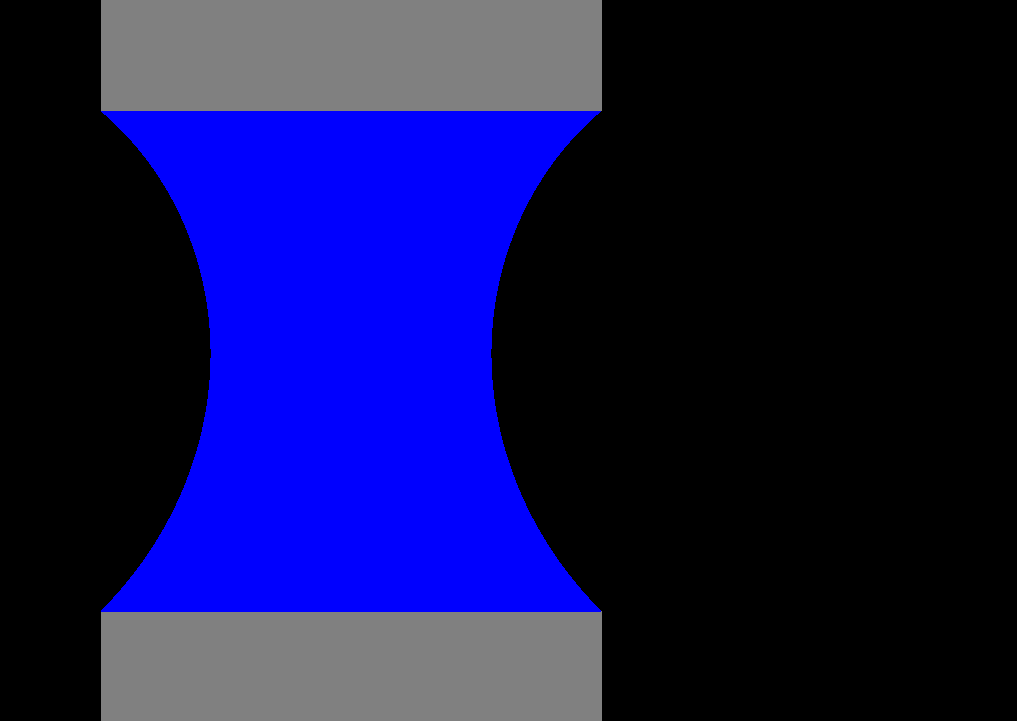 Boundary conditions:
Width, thickness
Slope at the bottom
Symmetrical shape(with respect to y-axis)
15. Meniscus optics
52
Slits overview
Changing width, thickness = 1.0mm
1.0mm, 2.0mm, 1.6mm, 2.7mm, 3.0mm
Changing thickness, width = 1.6mm
1.0mm, 1.3mm, 1.6mm, 2.0mm, 3.0mm

Optical slit
Width 0.5mm, thickness 1.0mm
15. Meniscus optics
53
AIRY DISC
Circular aperture
Diffraction of light
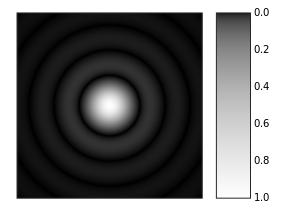 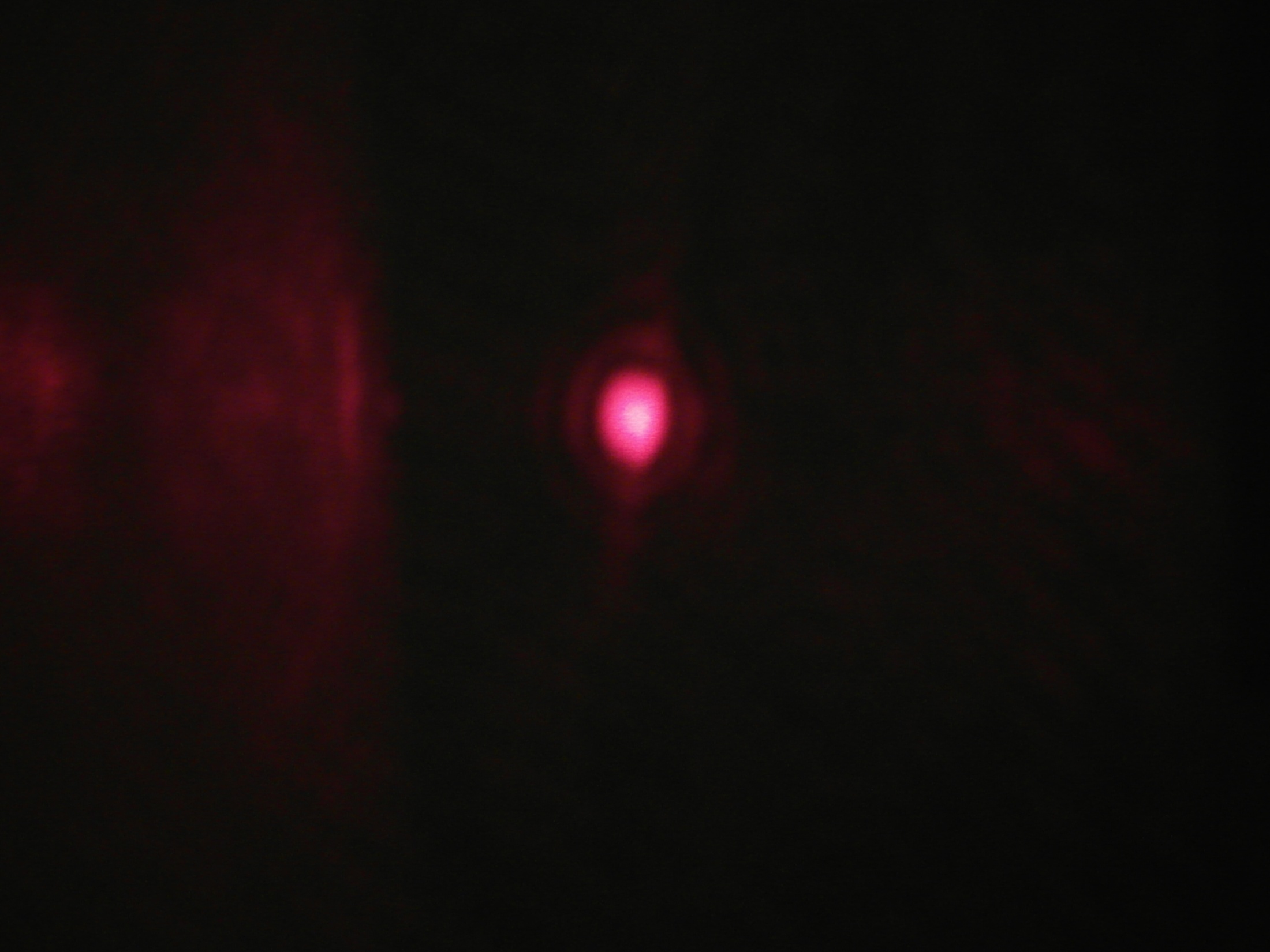 15. Meniscus optics
54
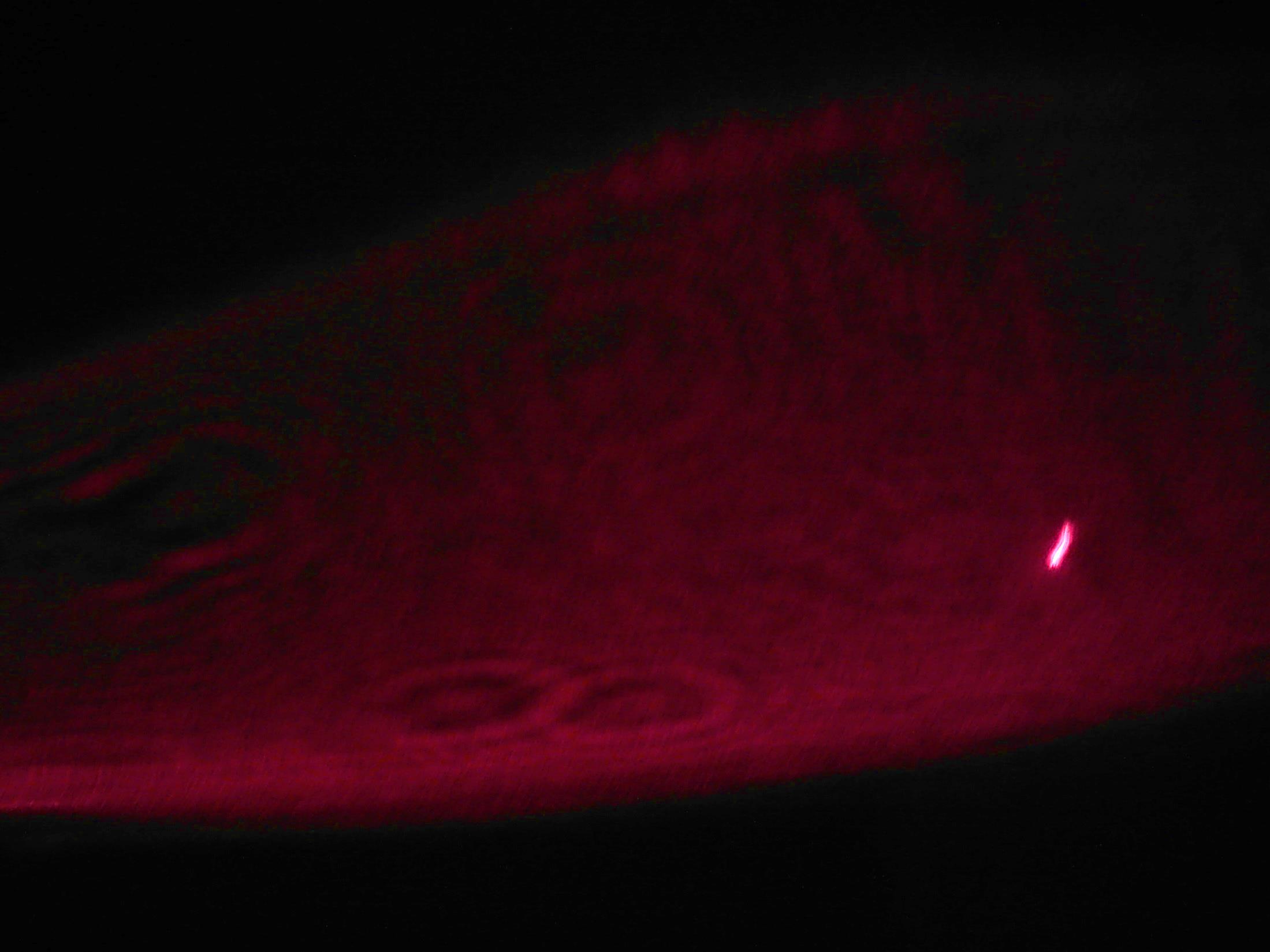 Bubbles and impurities
Move, slowly float within the liquid
15. Meniscus optics
55
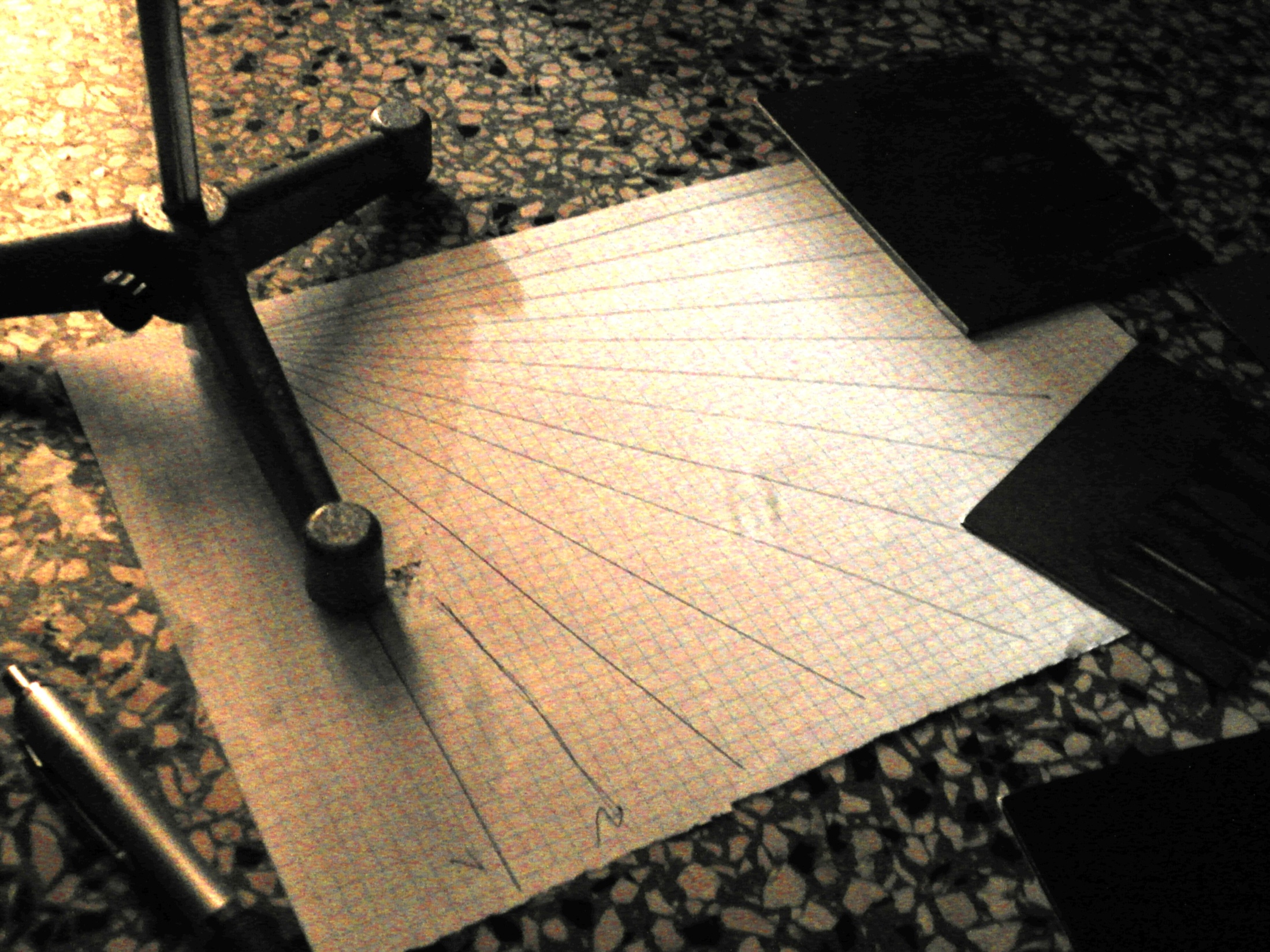 Changing Angle
15. Meniscus optics
56
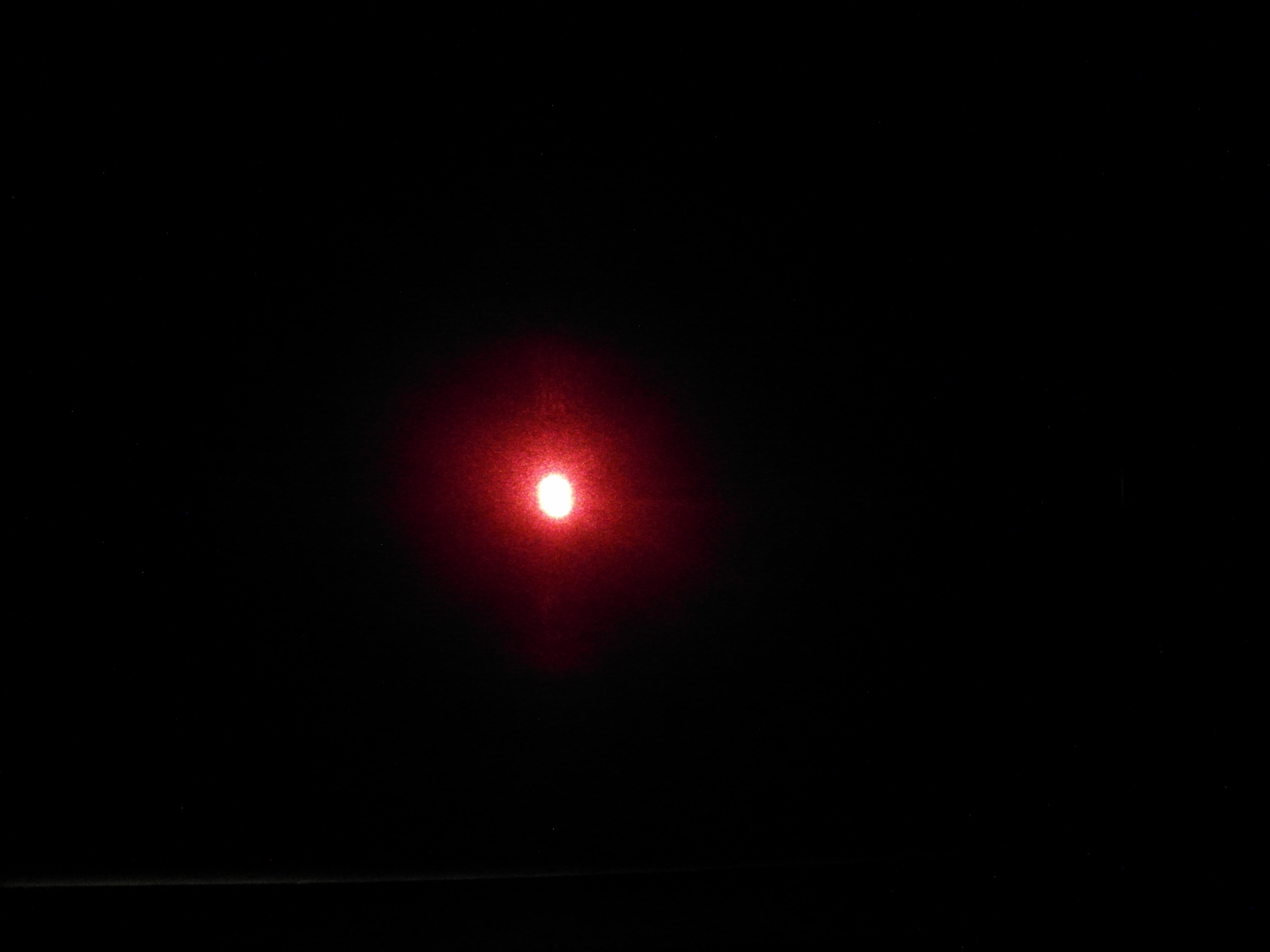 Slit too wide
Liquid either drains away, or forms a thin film
Low curvature  no special pattern created
15. Meniscus optics
57
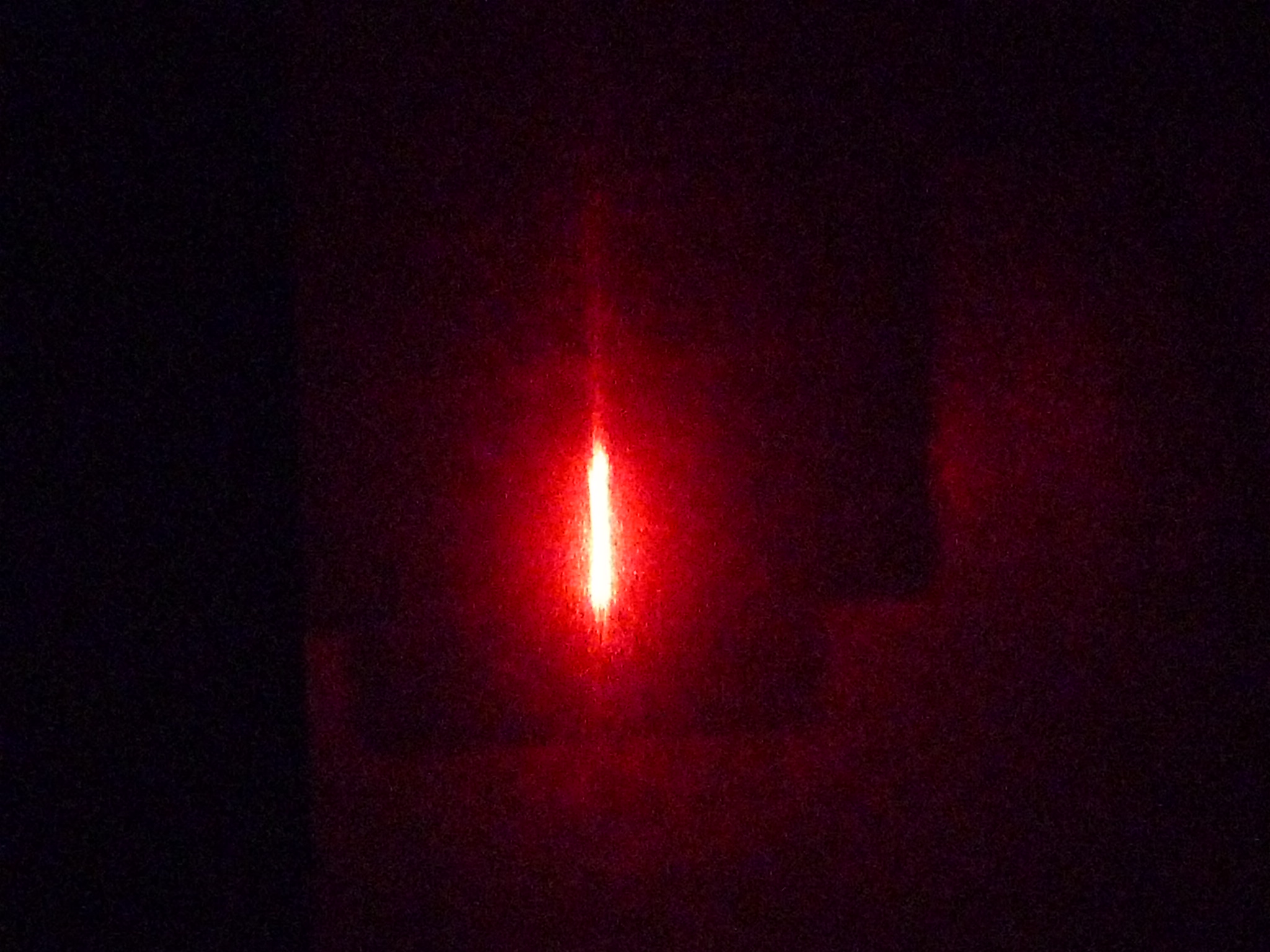 Different liquids
Most drain down from the slit too quickly
Some don’t let enough light through (honey)
15. Meniscus optics
58
Nevymazane
15. Meniscus optics
59
Relevant quantities to measure
Angle of the marginal rays
Focal length
α
f
15. Meniscus optics
60
Measurements
t, w, d
Set parameters
Measuring
Calculating
t
l
l
α
α, f
w
f
d
15. Meniscus optics
61
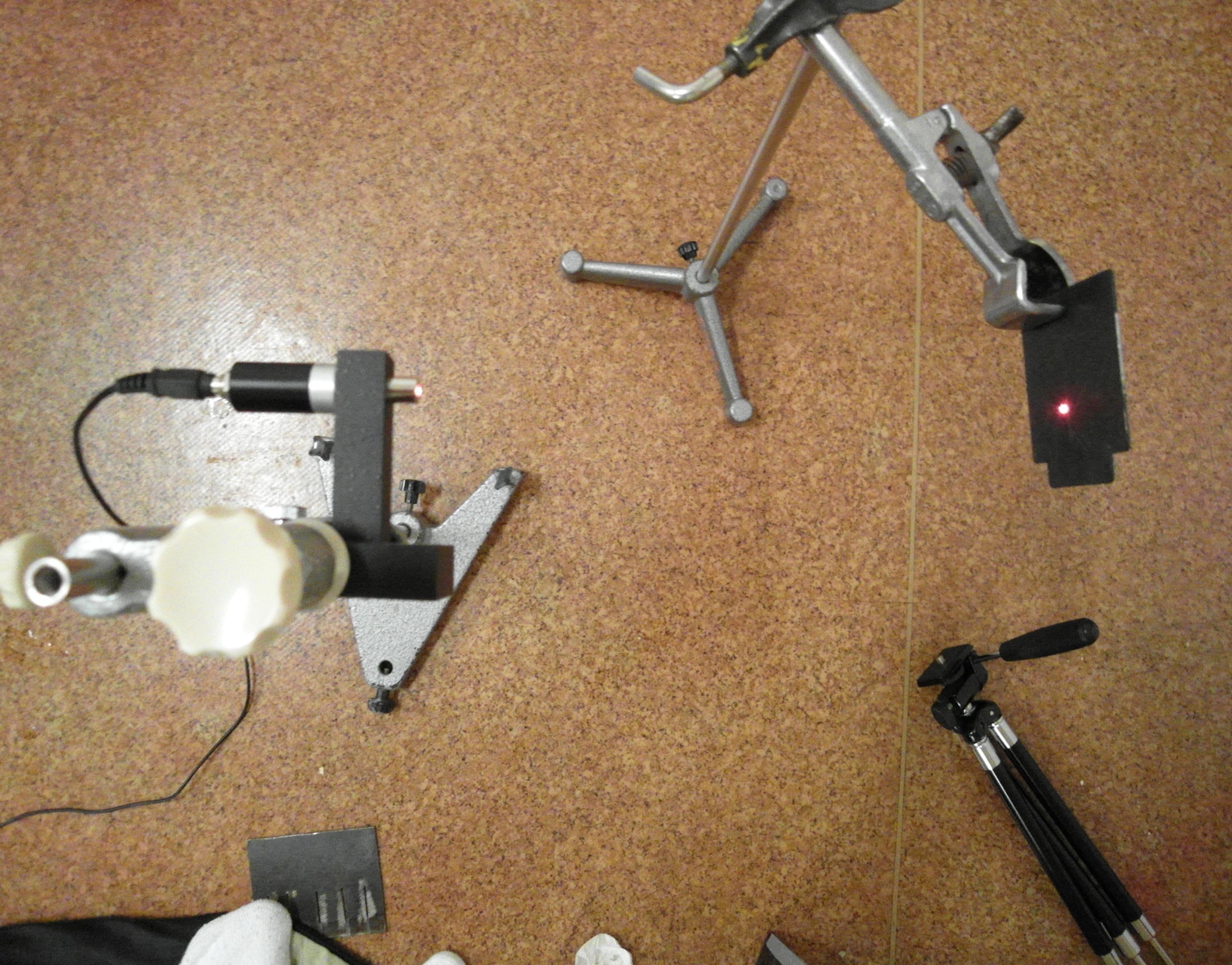 15. Meniscus optics
62
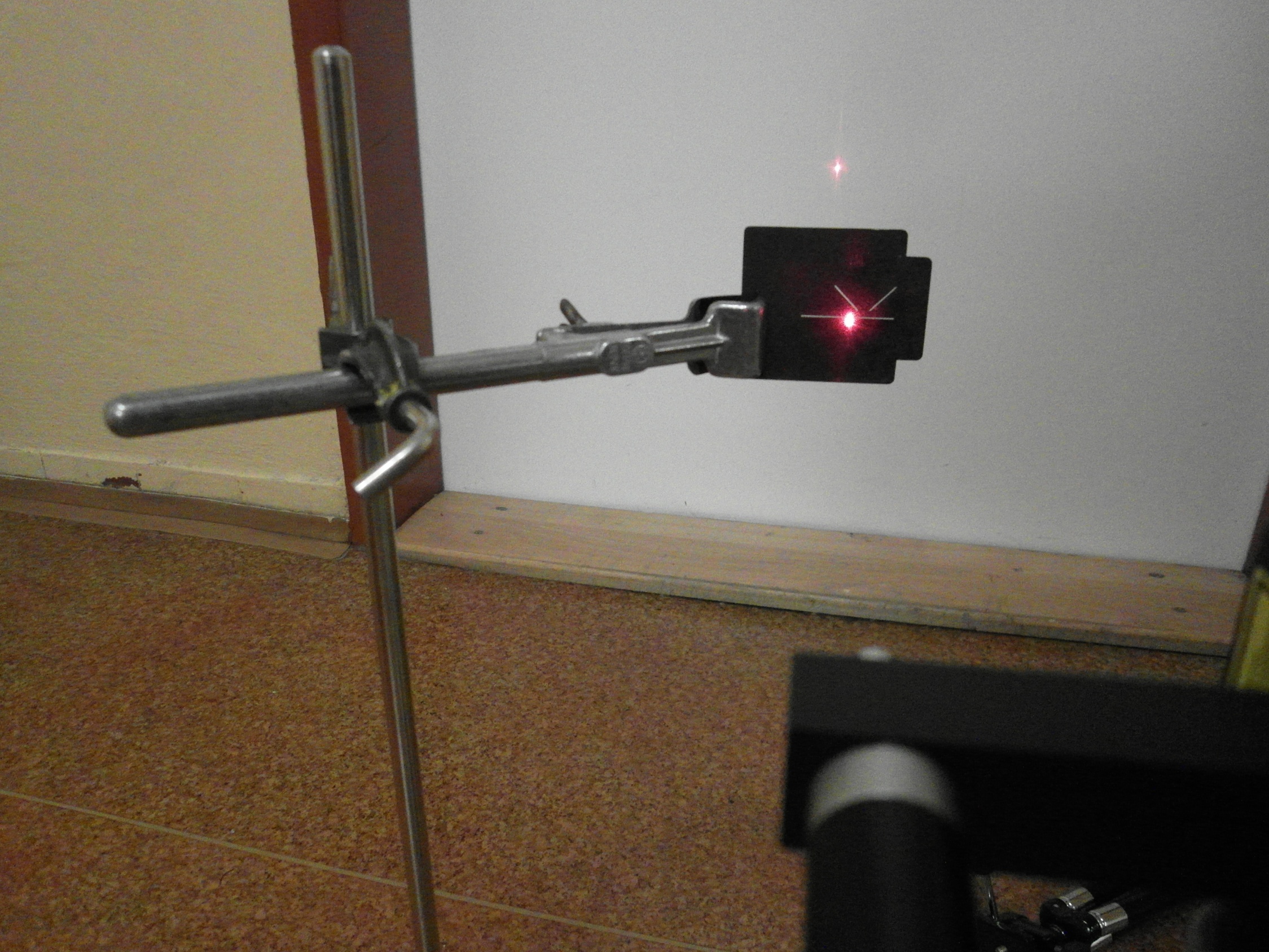 15. Meniscus optics
63
Is it the water, or the shape?
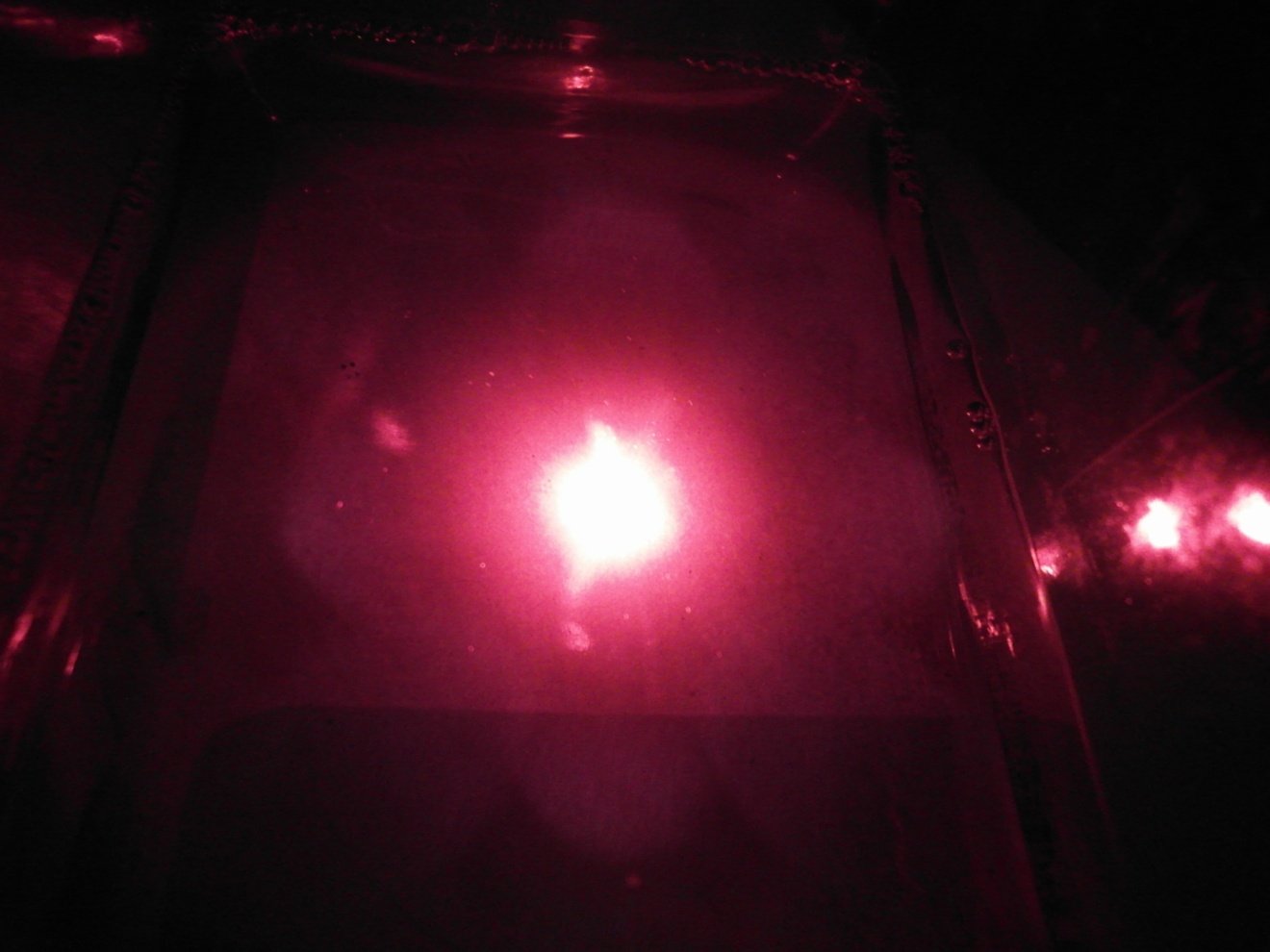 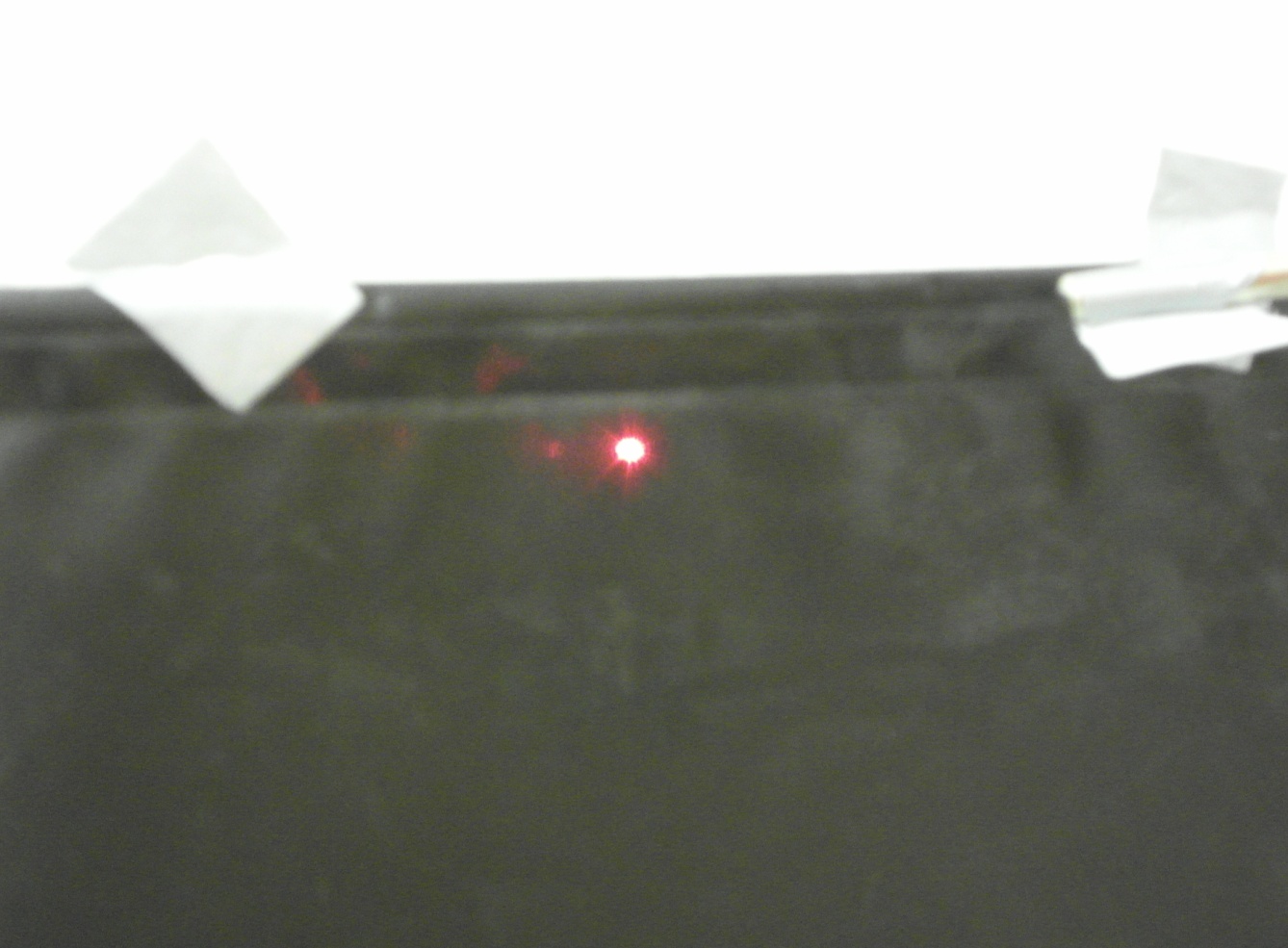 AQUARIUM full of water
SOAP FILM
15. Meniscus optics
64